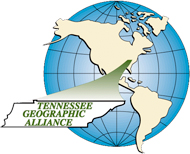 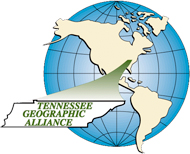 Metropolitan Population Pyramids
U.S. History and Geography High School
Tennessee Geographic Alliance

Instructor
Michael Robinson
Houston High School
Germantown, TN
1
Overview of Lesson
What are population pyramids? 
How has the population of the United States changed over time?
Identify cities and zip codes by analyzing their population pyramid.
USA Cities
Shelby County Zip Codes
Knoxville Zip Codes
Nashville Zip Codes
Tennessee Standard
US.107 Using census data and population pyramids, identify and describe the demographic changes in the United States since 1980. (G)
Connections to 
Common Core Standards
Recognize and interpret (at different scales) the relationships among patterns and processes.
Population Pyramids at Different Scales...
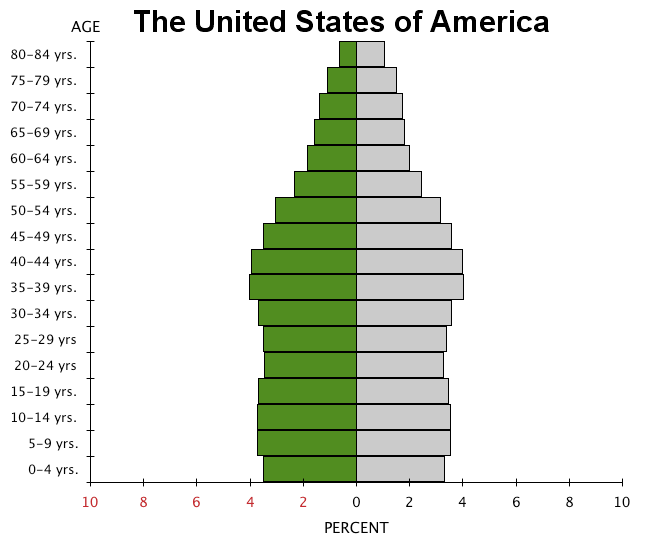 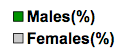 Country
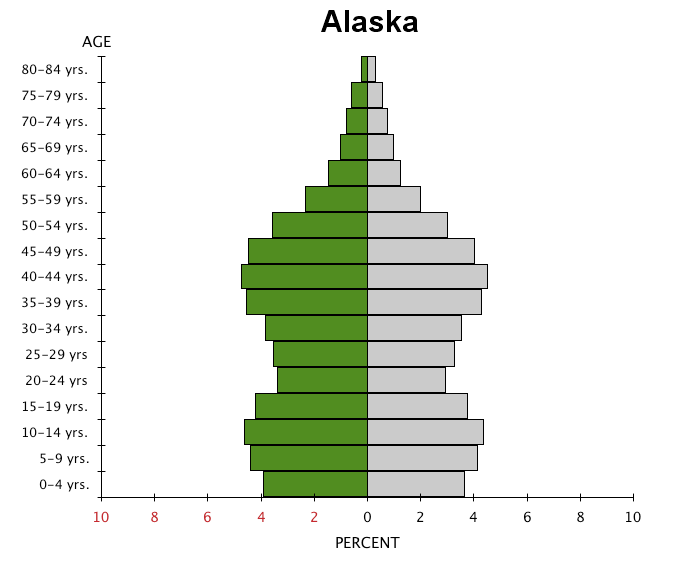 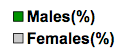 State
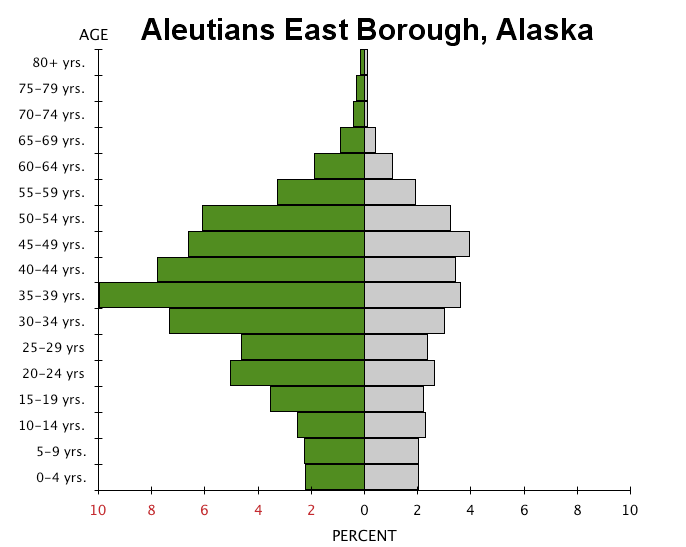 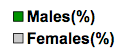 Borough
(county)
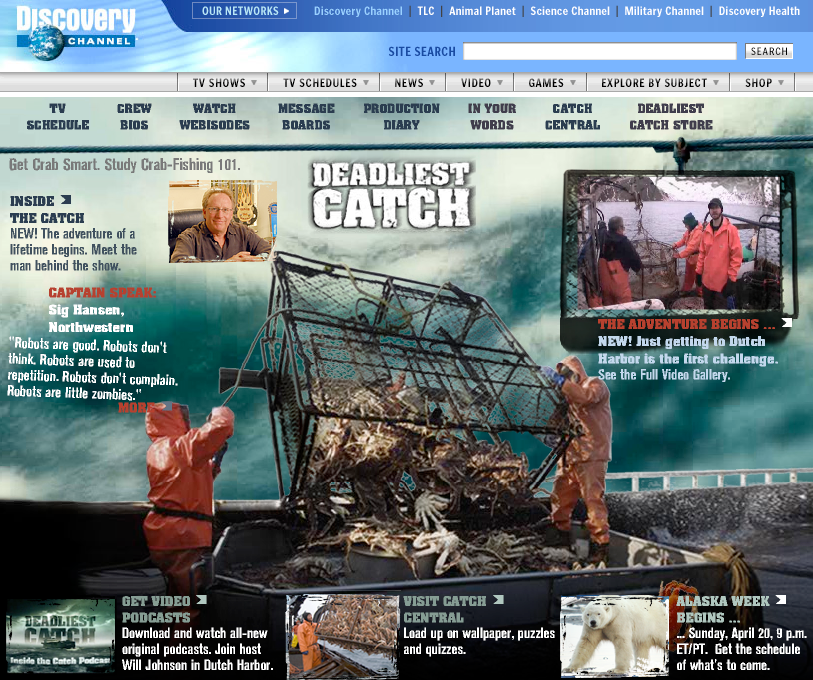 http://dsc.discovery.com/fansites/deadliestcatch/deadliestcatch.html
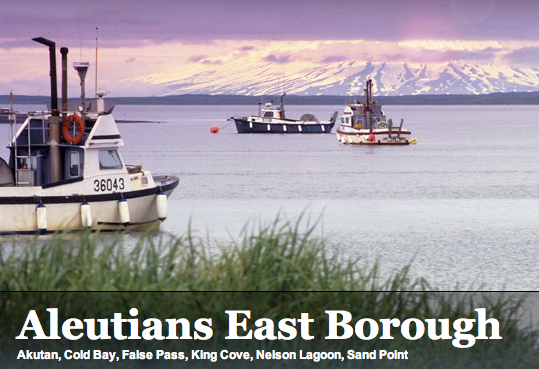 http://www.aleutianseast.org
Group Activity: 
Population Pyramids for Different US Cities
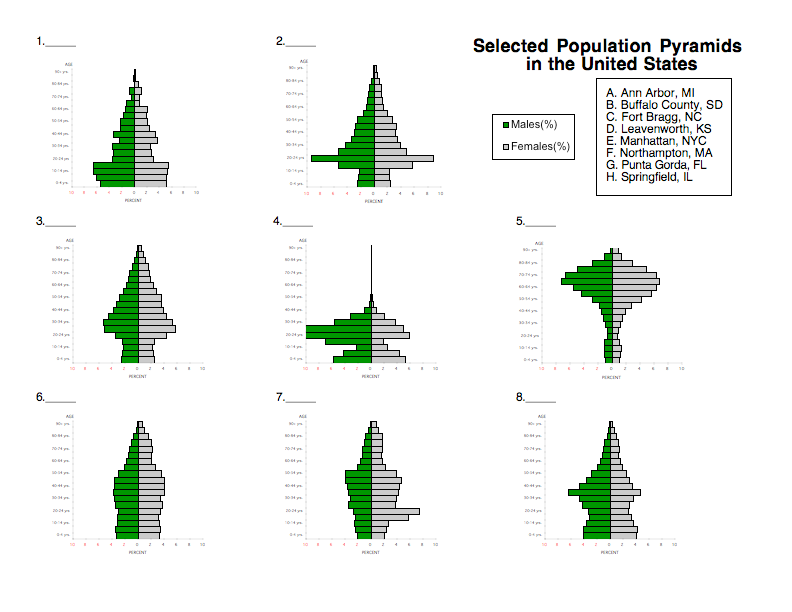 Helpful Hints…

A. Ann Arbor, MI - University of Michigan

B. Buffalo county, SD - Crow Creek Indian Reservation, one of the 
    poorest counties in the United States

C. Fort Bragg, NC - United States Army Fort

D. Leavenworth, KS - United States Penitentiary

E. Manhattan, NYC - wealthy downtown, few large families

F. Northampton, MA - Smith College, an all girls college

G. Punta Gorda, FL - retirement community

H. Springfield, IL - average American city
B.
Buffalo County, SD
# 1
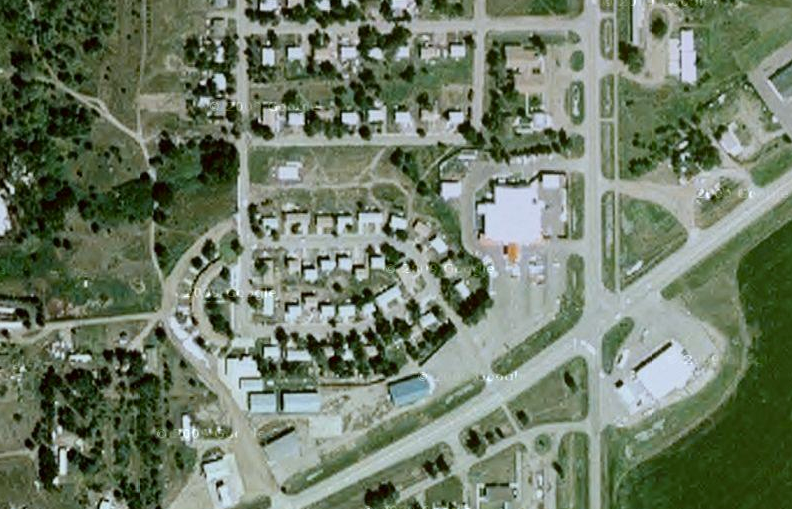 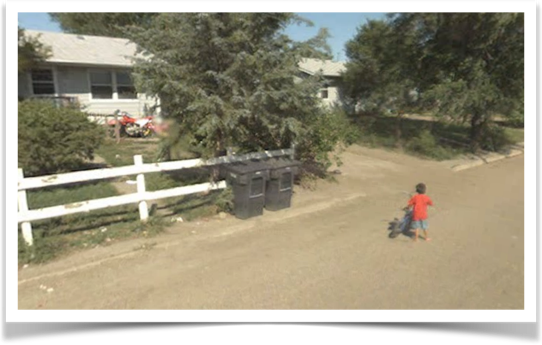 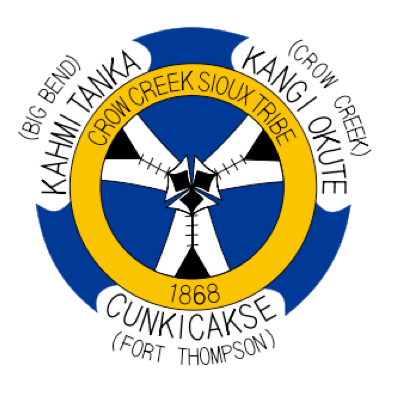 A.
Ann Arbor, MI
# 2
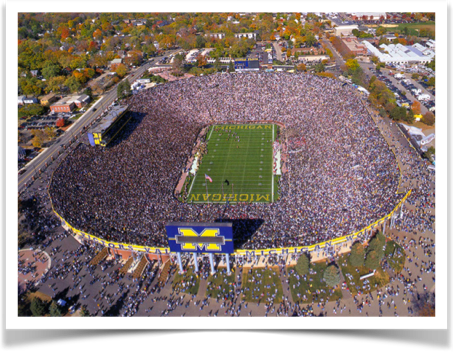 E.
Manhattan Borough,
NYC
# 3
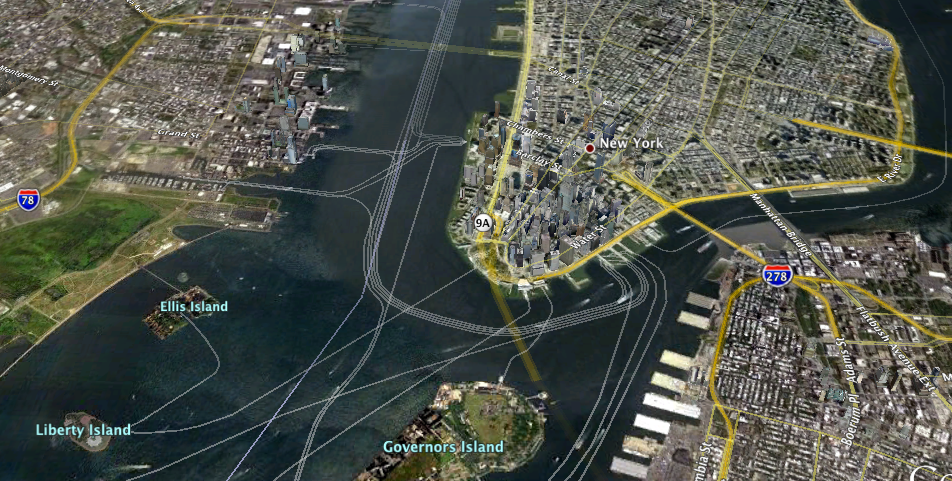 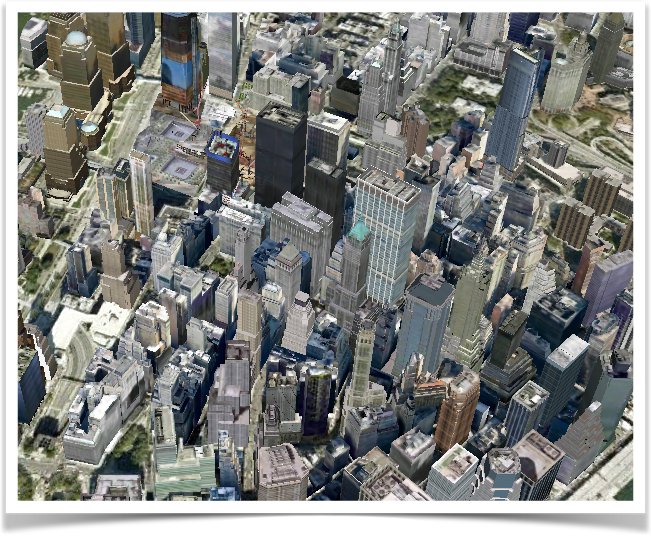 C.
Fort Bragg, NC
# 4
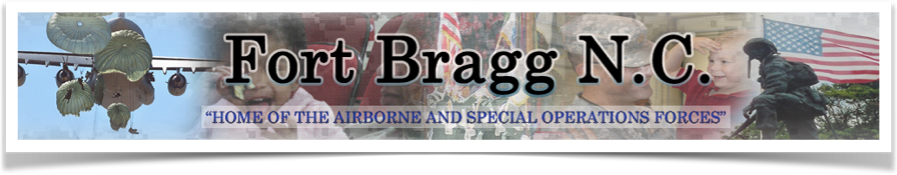 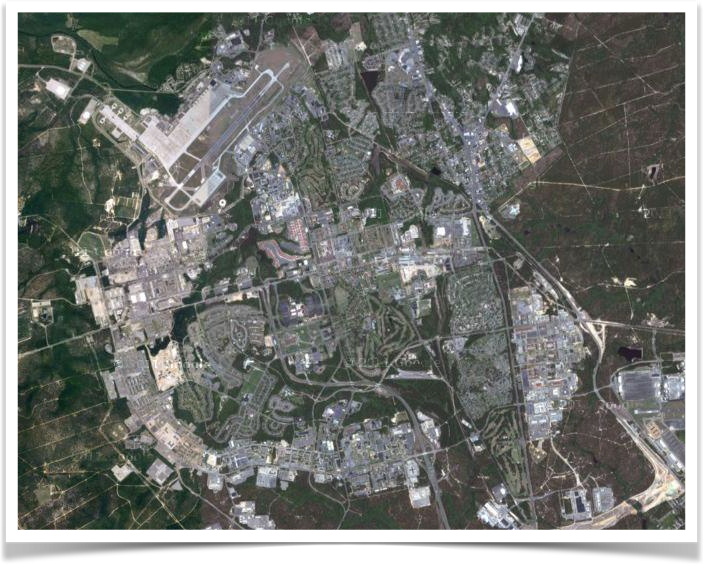 G.
Punta Gorda, FL
# 5
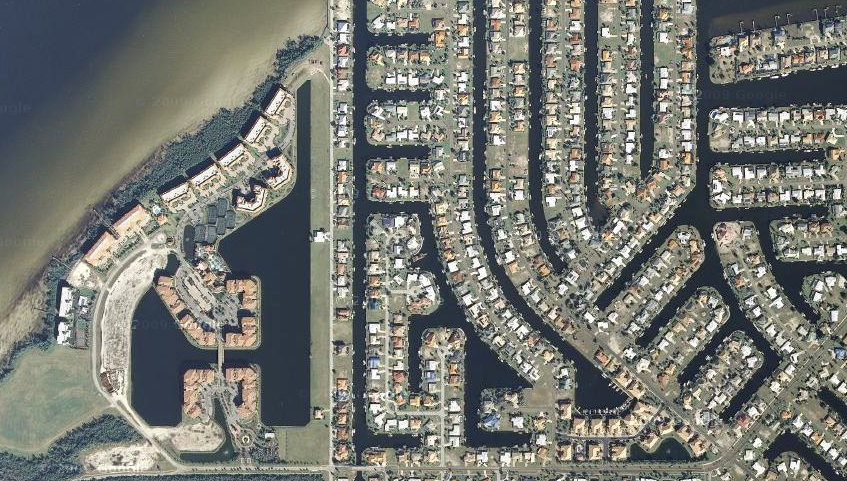 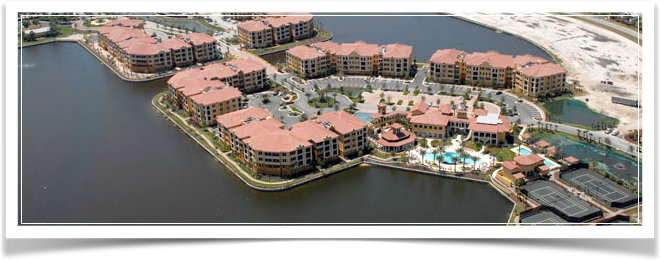 H.
Springfield, IL
# 6
F.
Northampton, MA
# 7
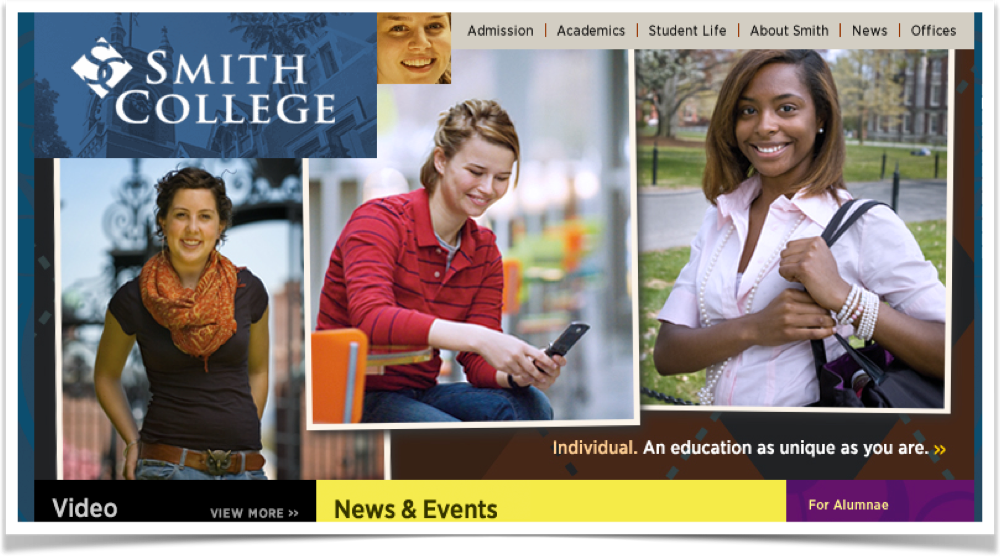 D.
Leavenworth, KS
# 8
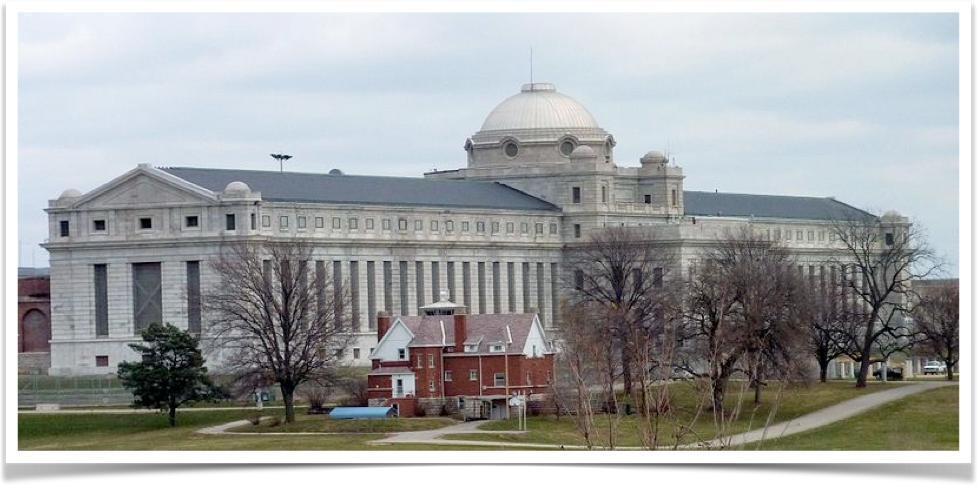 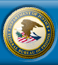 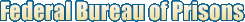 Answers
1. B
2. A
3. E
4. C
5. G
6. H
7. F
8. D
Group Activity: 
Population Pyramids for Zip Codes in Shelby Co.
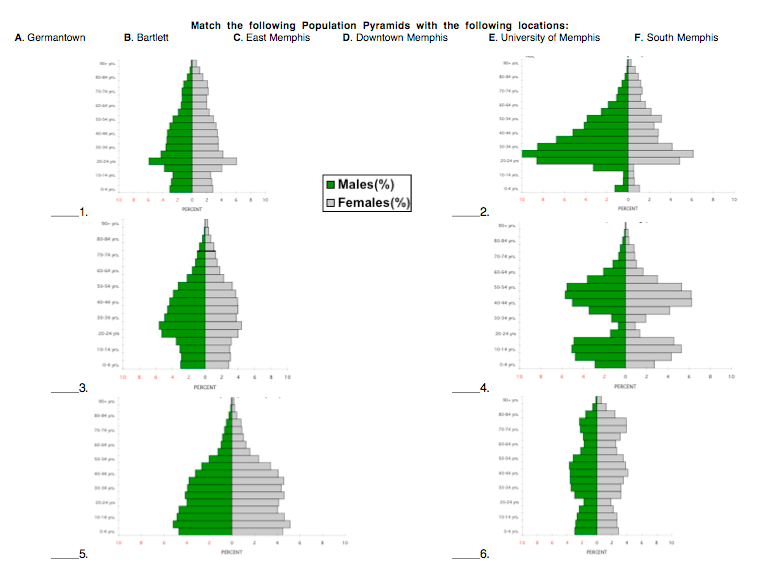 Helpful Hints
Germantown - wealthy suburb
Bartlett- older, mature suburb
East Memphis- wealthy, older, mature area 
Downtown Memphis- young professionals
University of Memphis- college age students
South Memphis- poor area
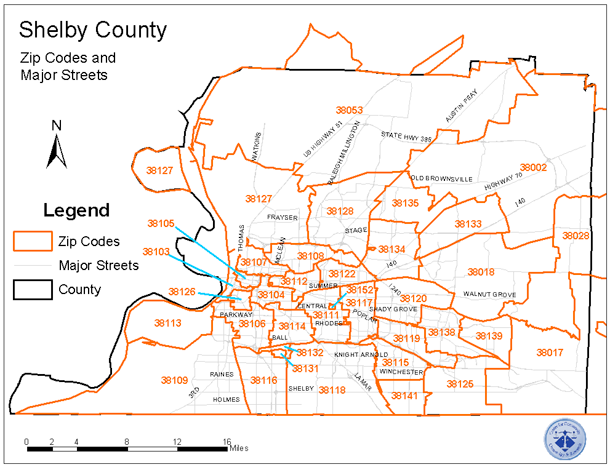 Germantown
Bartlett
East Memphis
Downtown Memphis
University of Memphis
South Memphis
B
C
D
E
A
F
# 1
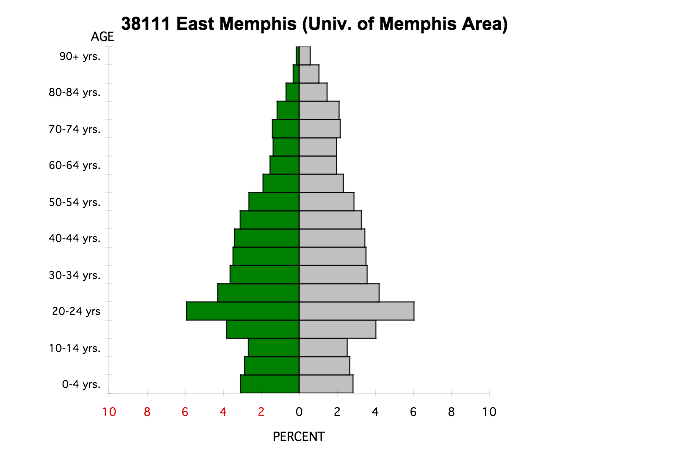 E
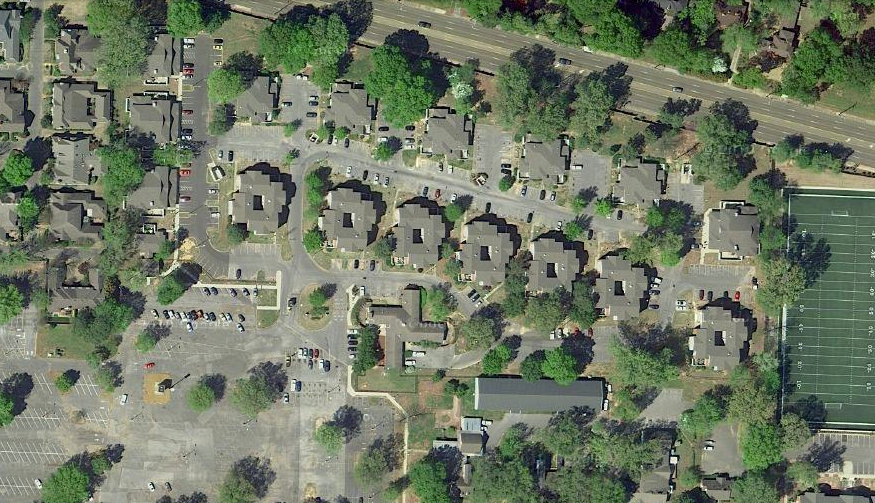 # 2
Downtown Memphis, 38103
D
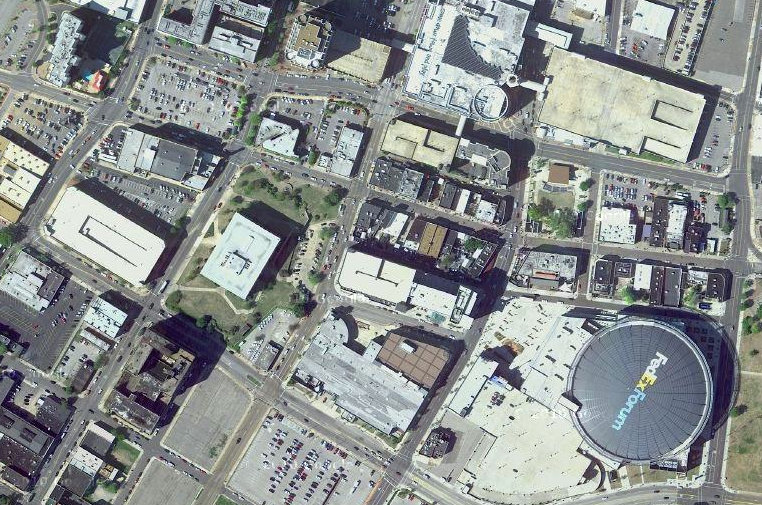 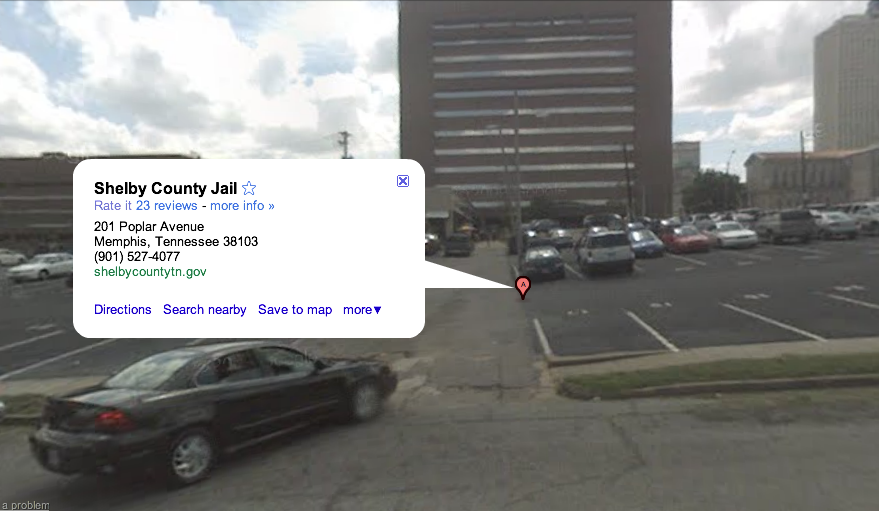 # 3
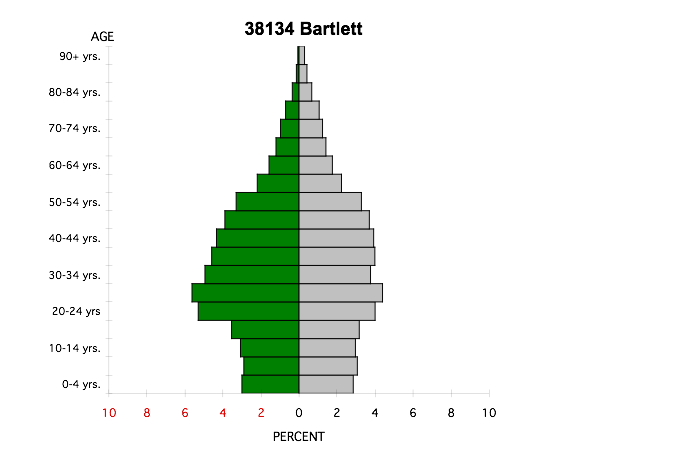 B
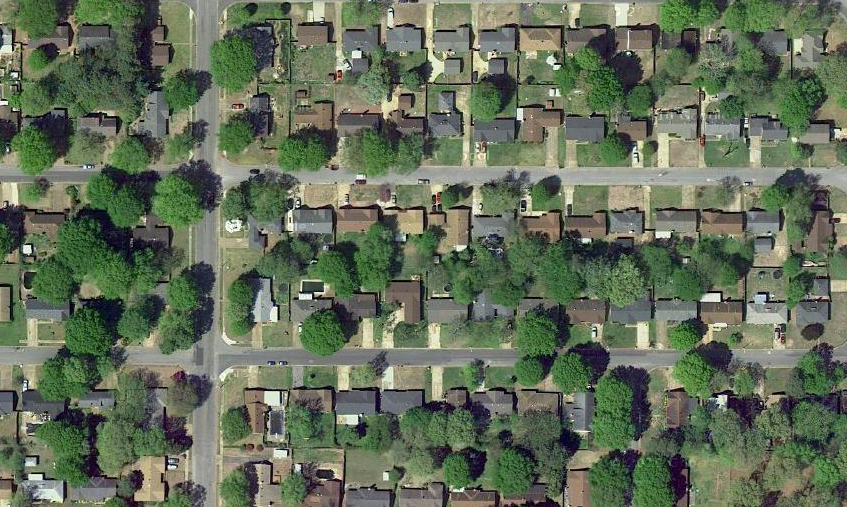 # 4
Germantown, 38139
       (Houston High)
A
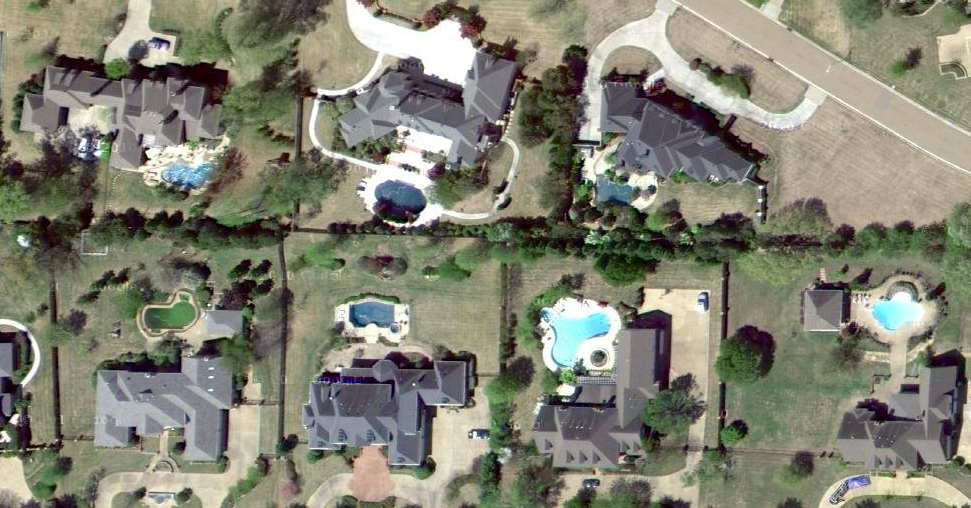 # 5
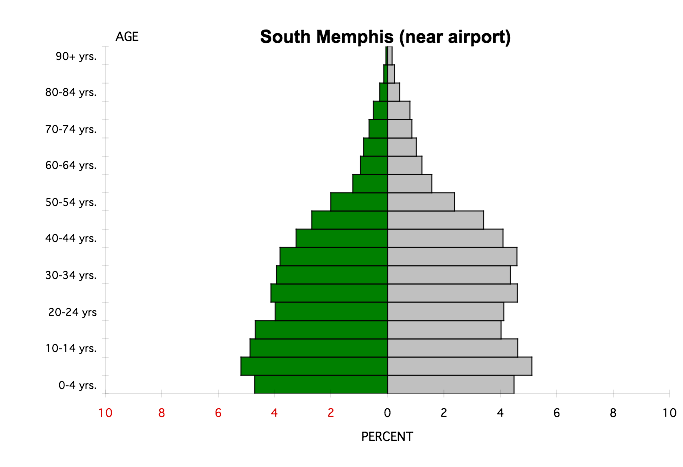 F
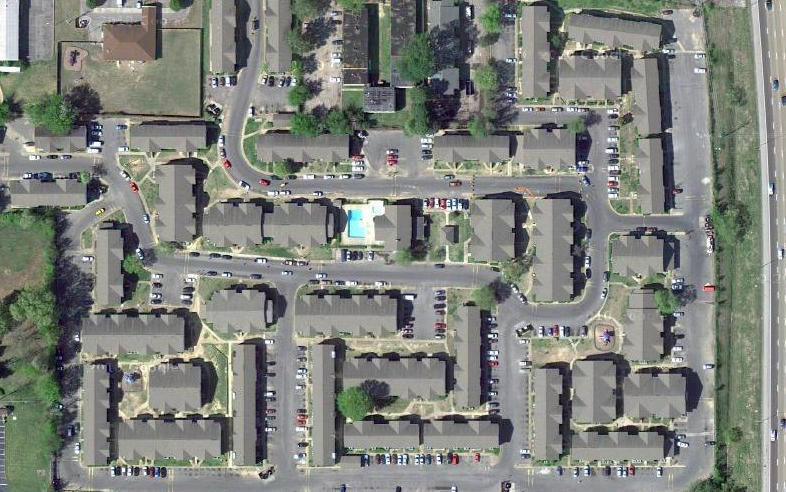 # 6
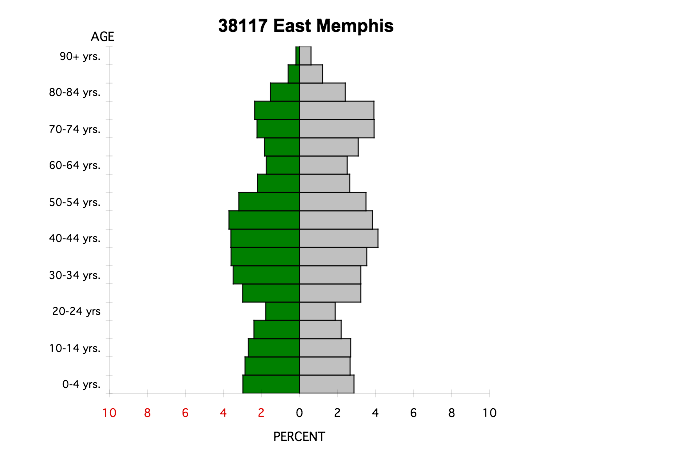 C
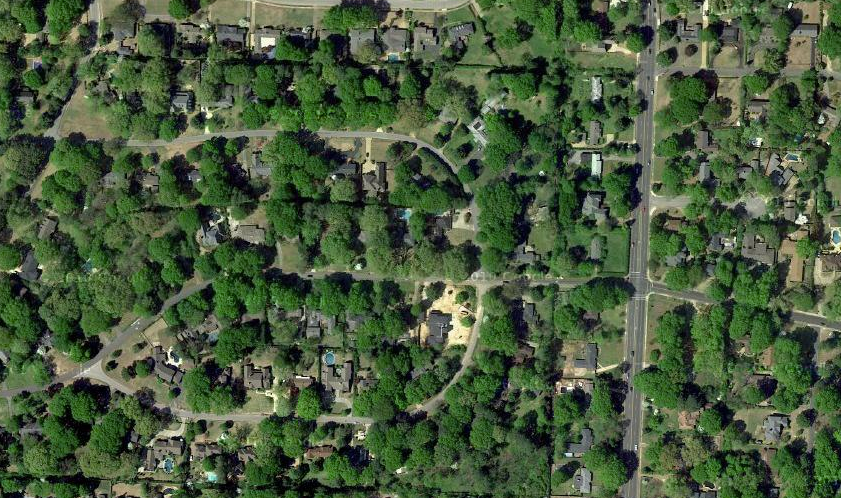 Answers
1. E
2. D
3. B
4. A
5. F
6. C
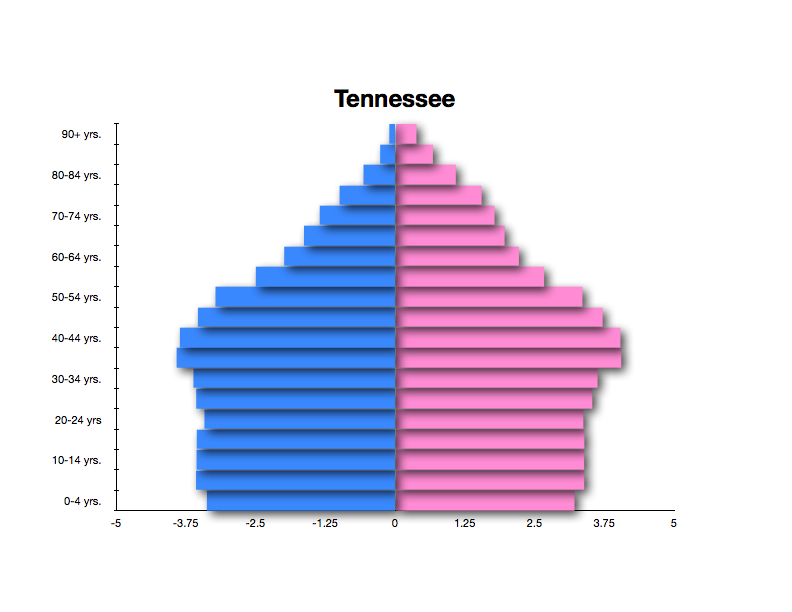 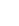 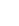 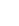 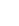 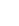 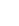 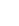 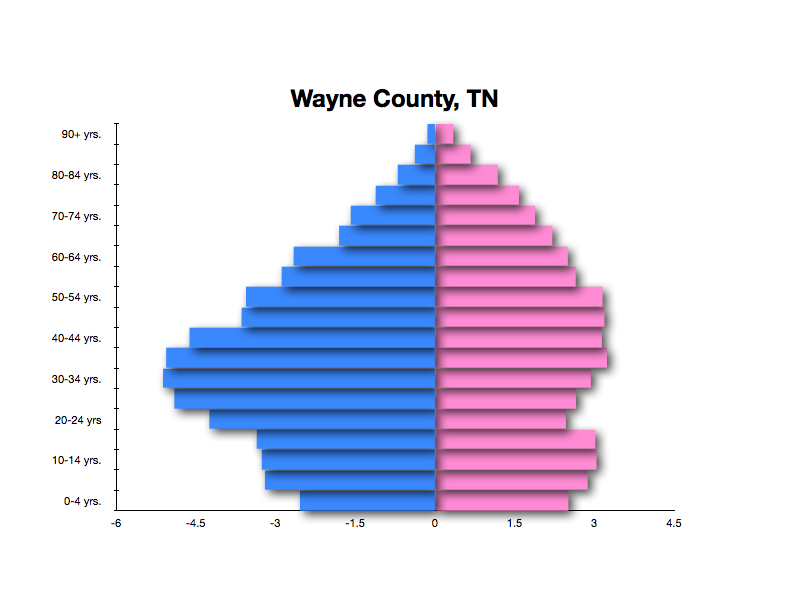 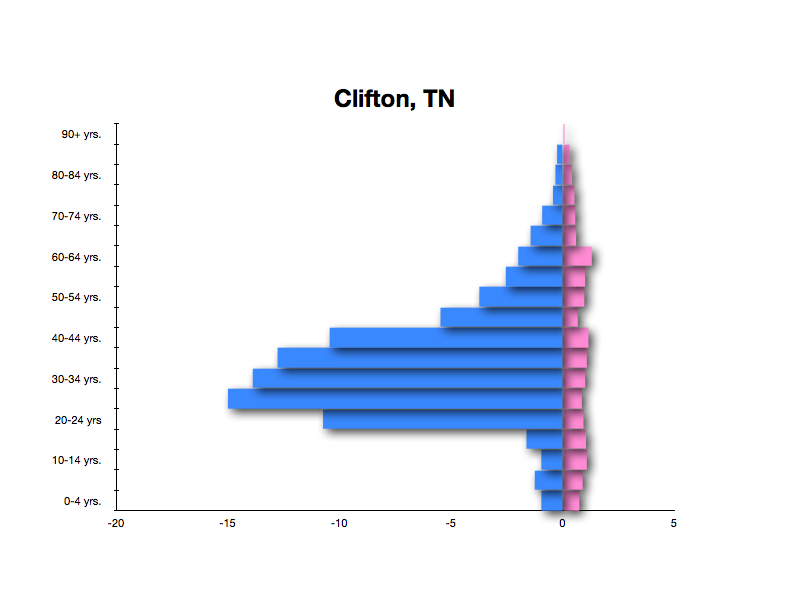 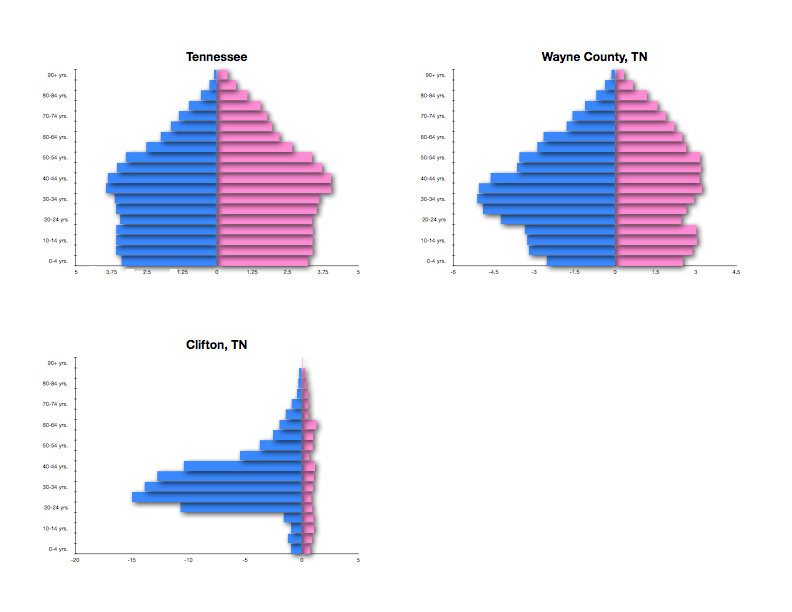 Why so many more men?
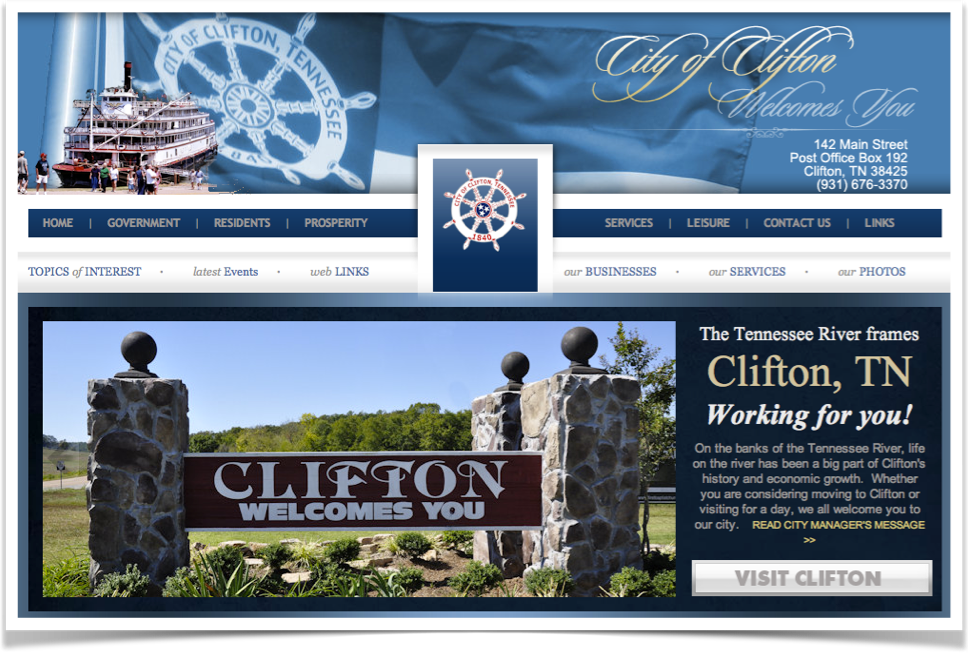 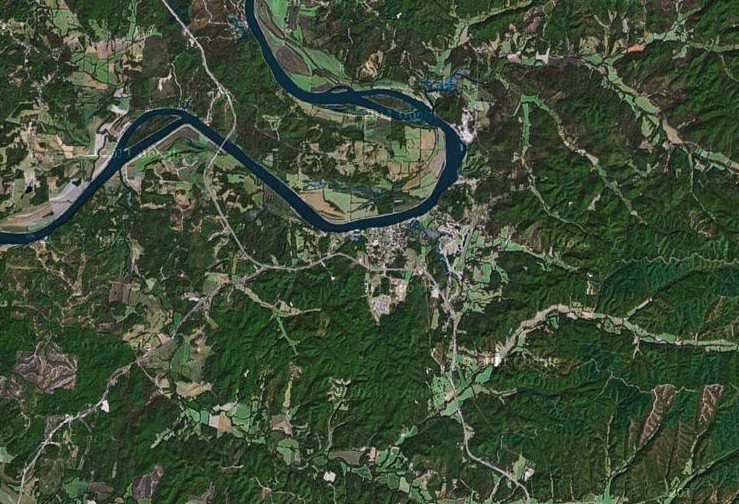 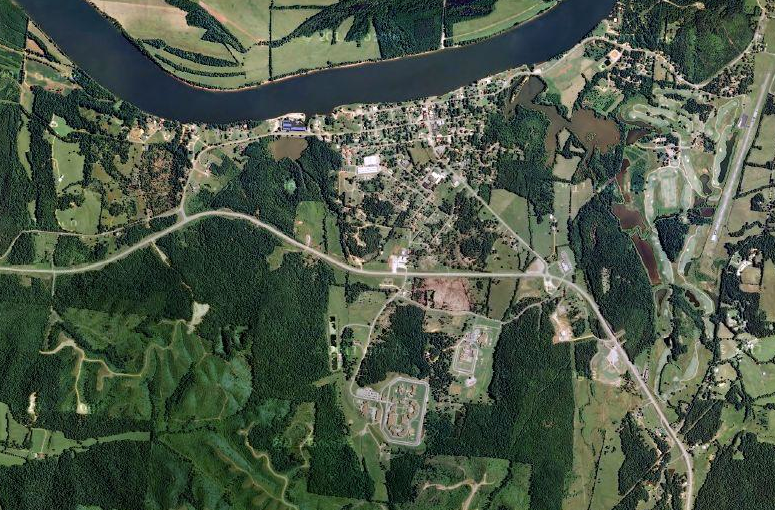 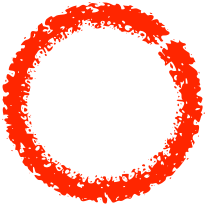 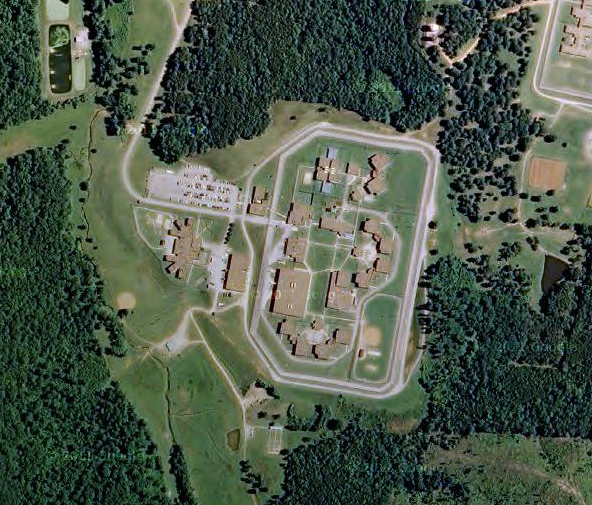 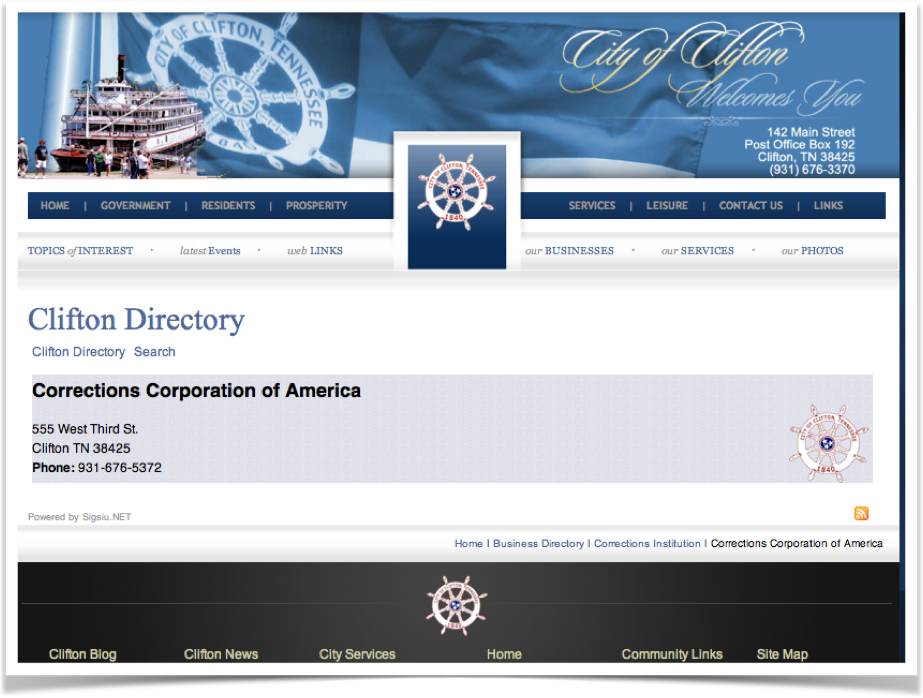 Reflection.... Suburban America
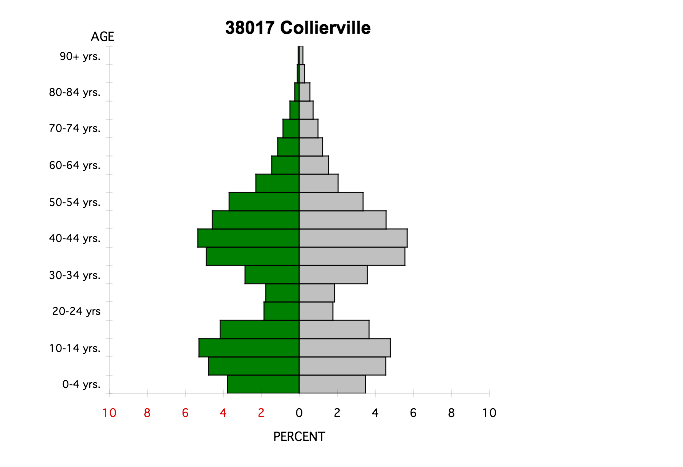 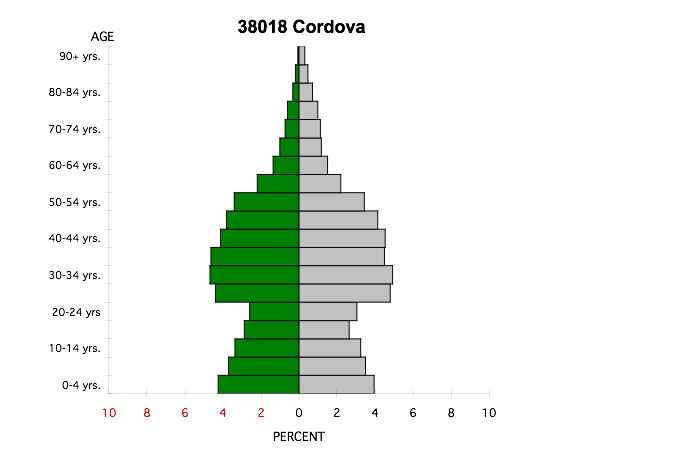 How are the two graphs similar? How are they different? Why the differences?
Reflection... What part of San Francisco?
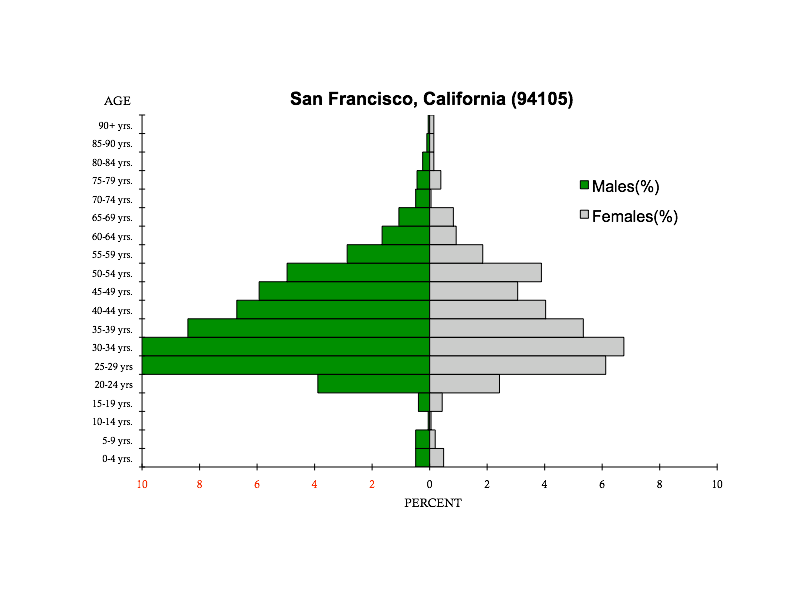 Why so many
people?
Why so few people?
Downtown San Francisco
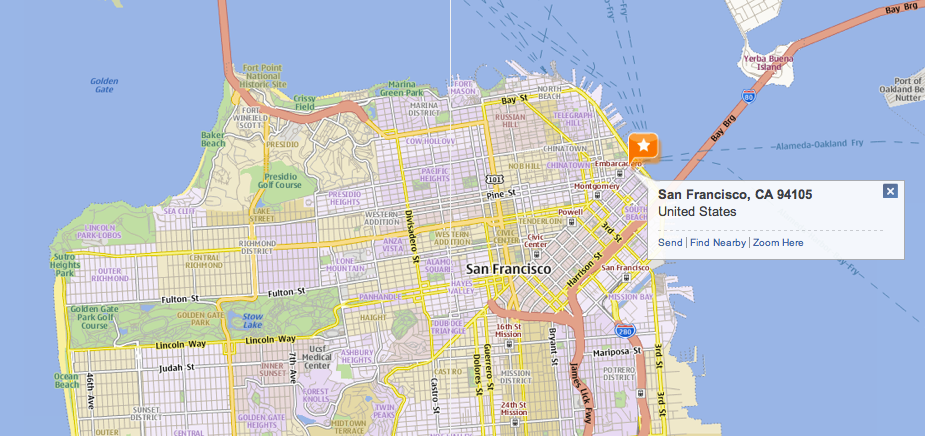 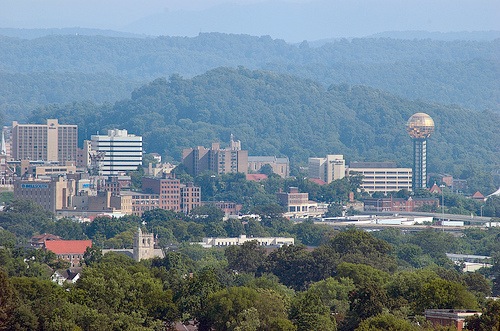 Student Activity
Selected Population Pyramids for Knoxville, TN
Match the Knox County Population Pyramids (1-9) with the correct description and photo (A-I)
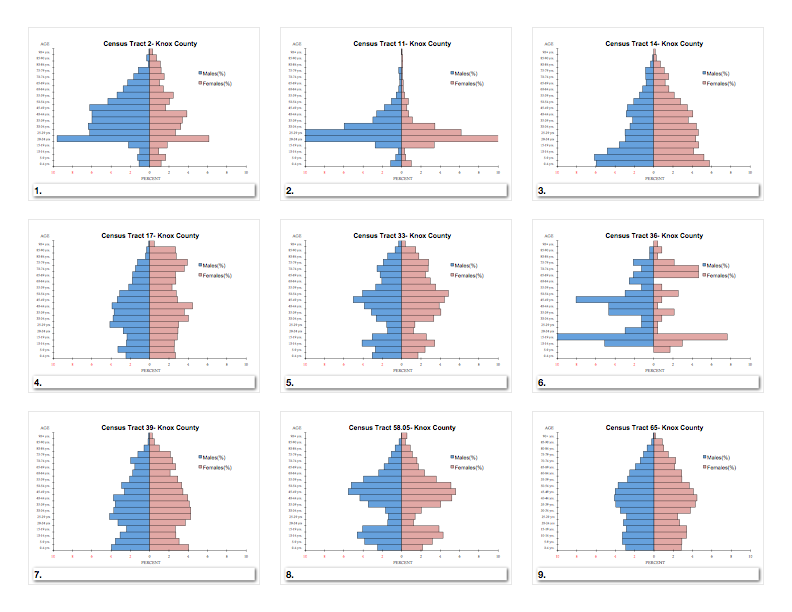 Knox County Population Pyramids
A- Wealthy Suburban Neighborhood
B- Government Housing Low Income Neighborhood
C- Established (older) Wealthier Neighborhood 
D- Rural Housing (outskirts of urban area)
E- Established (older) Middle Class Urban Neighborhood 
F- Downtown Knoxville Area
G- Health Facility (with low population numbers)
H- Student Housing for the University of Tennessee, Knoxville
I- Middle Income Suburban Neighborhood
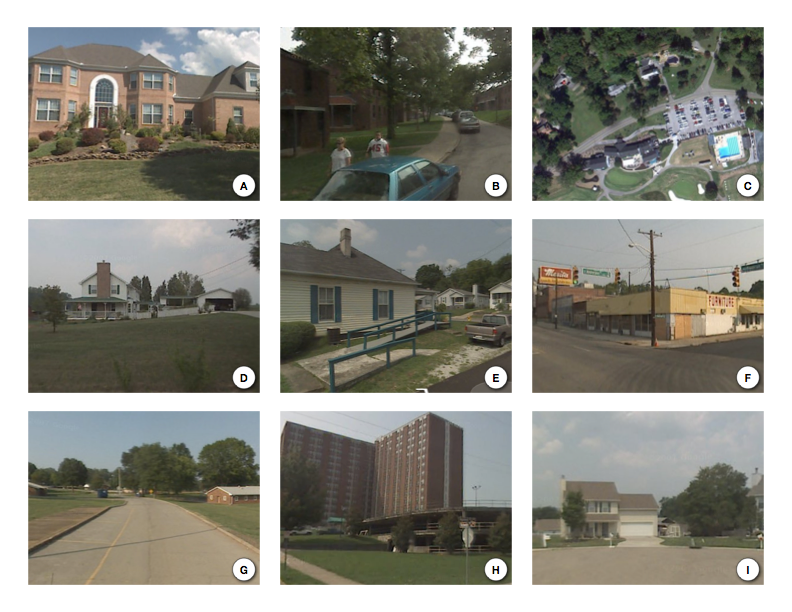 Knox County Tennessee 
Selected Census Tracts
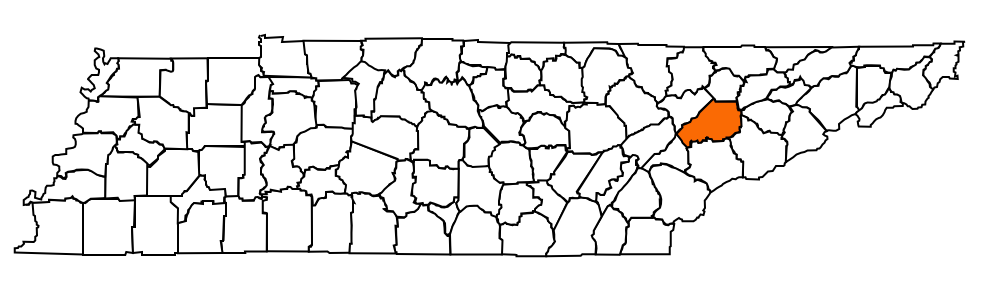 65
33
17
39
14
2
11
58.05
36
Central Knoxville
Knox County
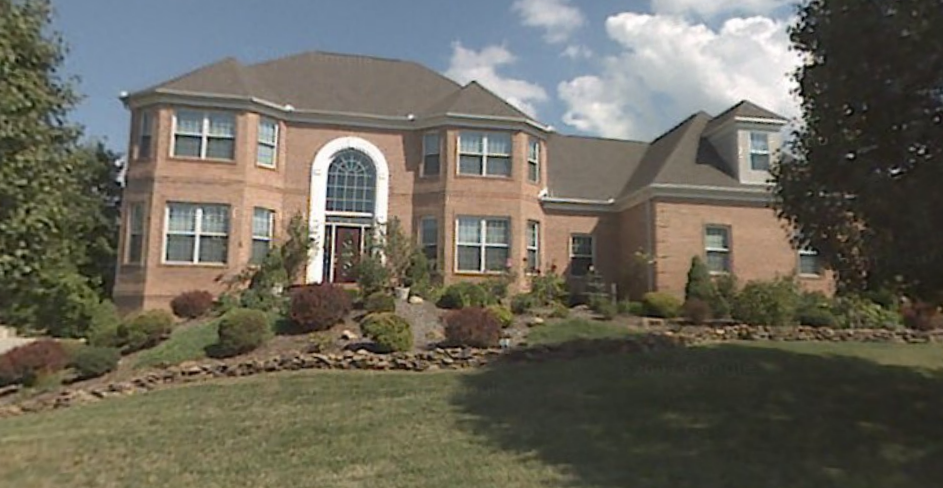 A
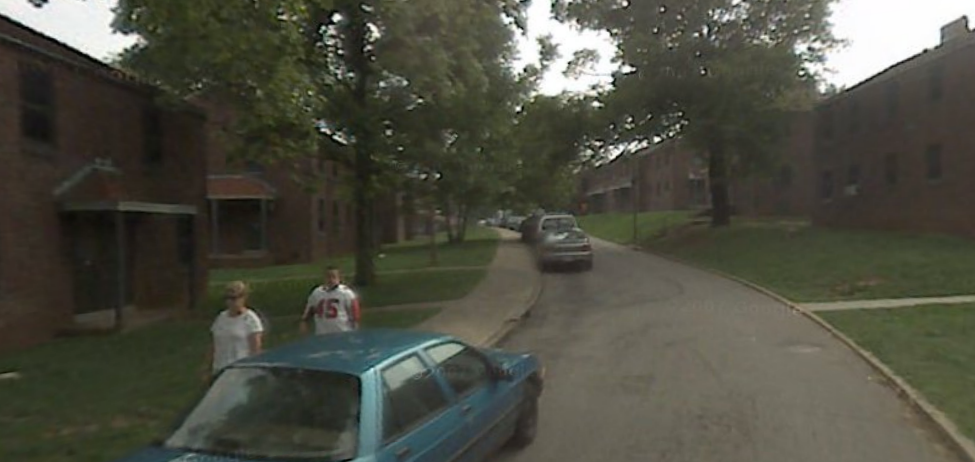 B
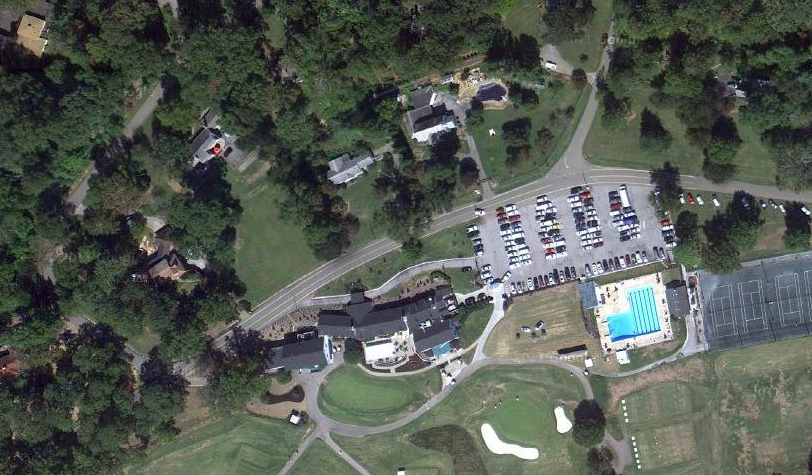 C
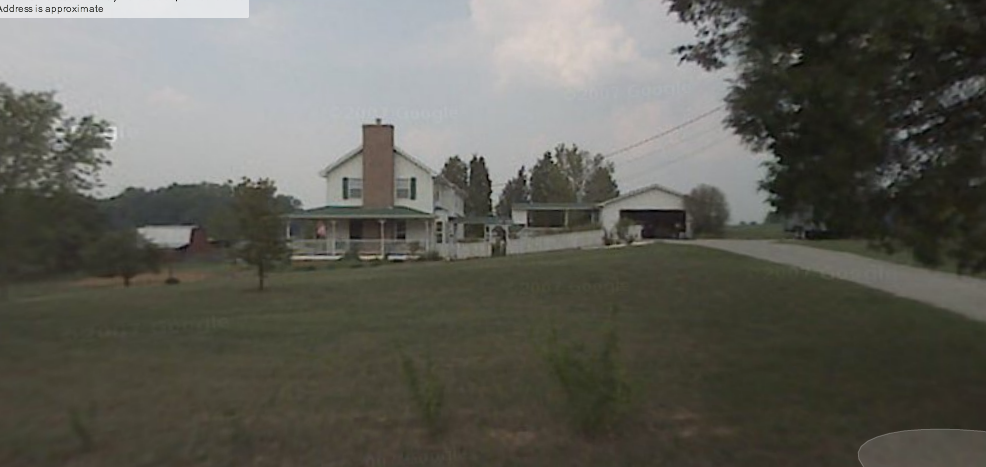 D
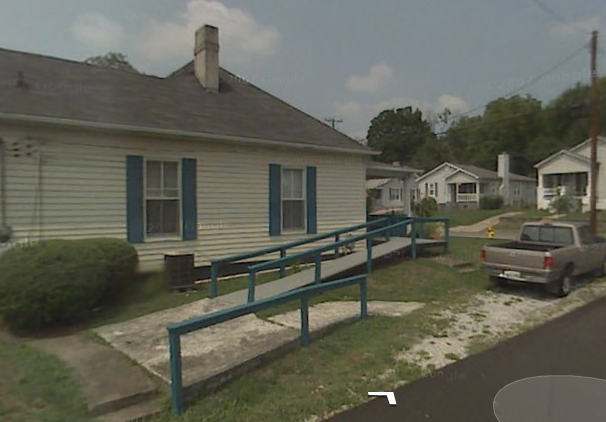 E
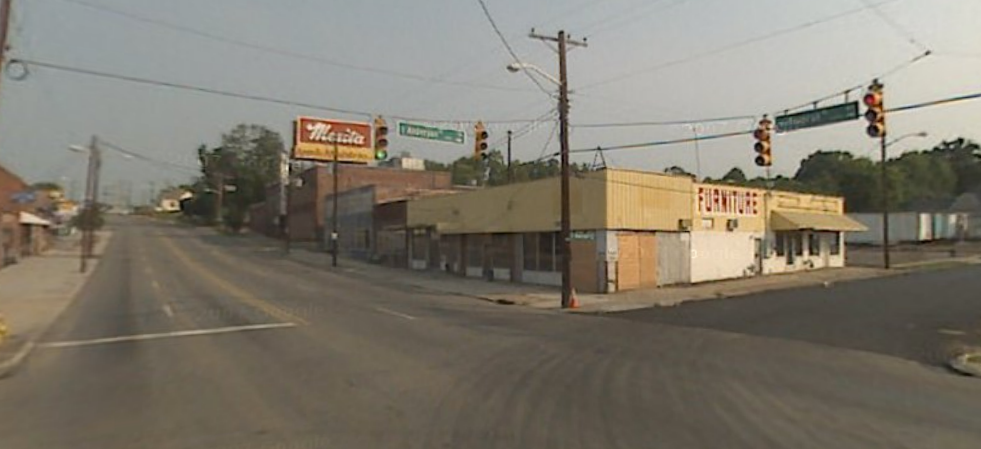 F
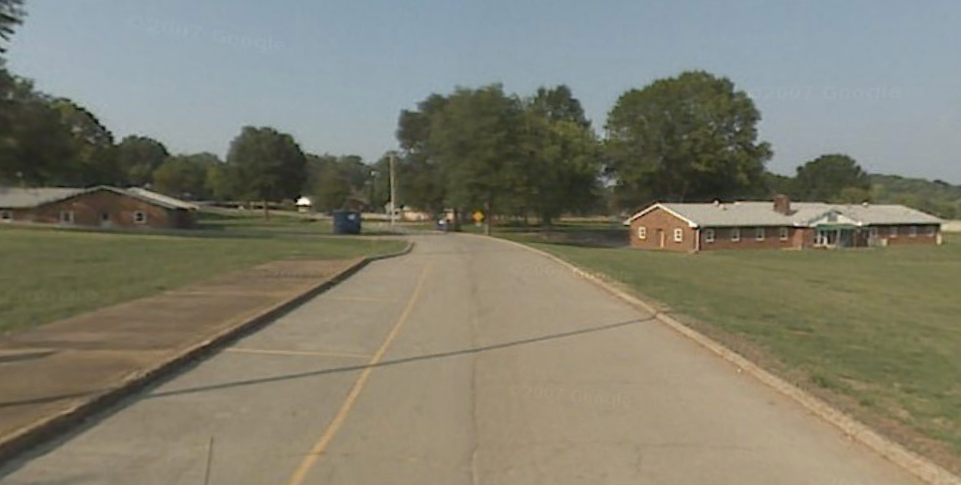 G
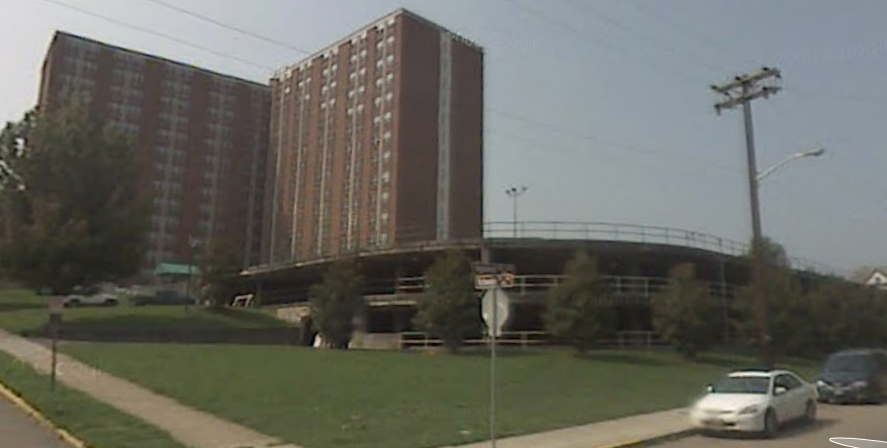 H
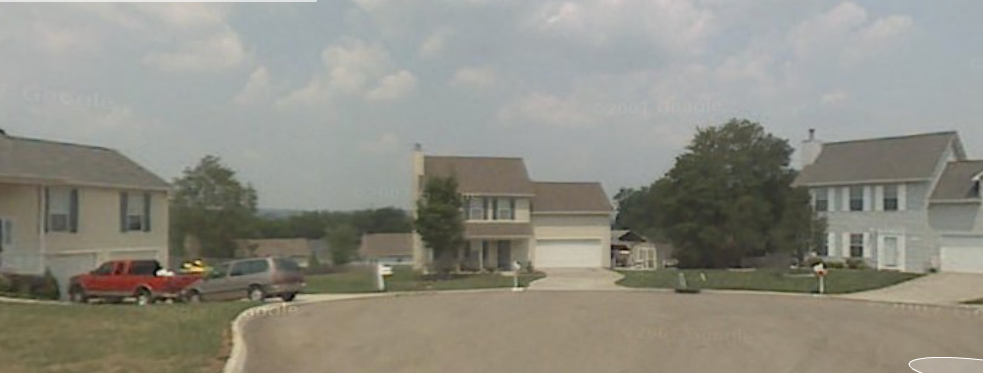 I
Knox County Population Pyramids HINTS
A- very few 18-35 year olds (not a place where many retire)
B- high birth rates and higher than average death rates
C- some children with few between 20-30
D- # of 55 year olds  = 5 year olds 
E- larger number or elderly
F- very few under the age of 20 (not family orientated)
G- very uneven population distribution 
H-vast majority college age
I- like letter A but with more under the age of 5
Answers...
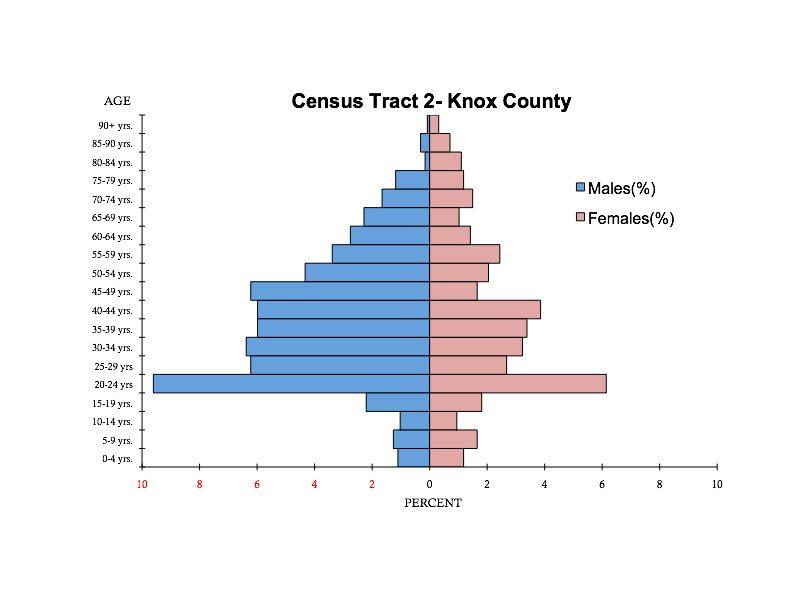 1.
F- Downtown Knoxville Area
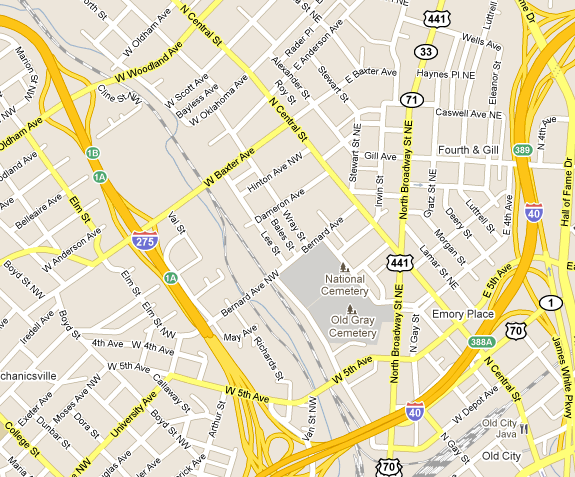 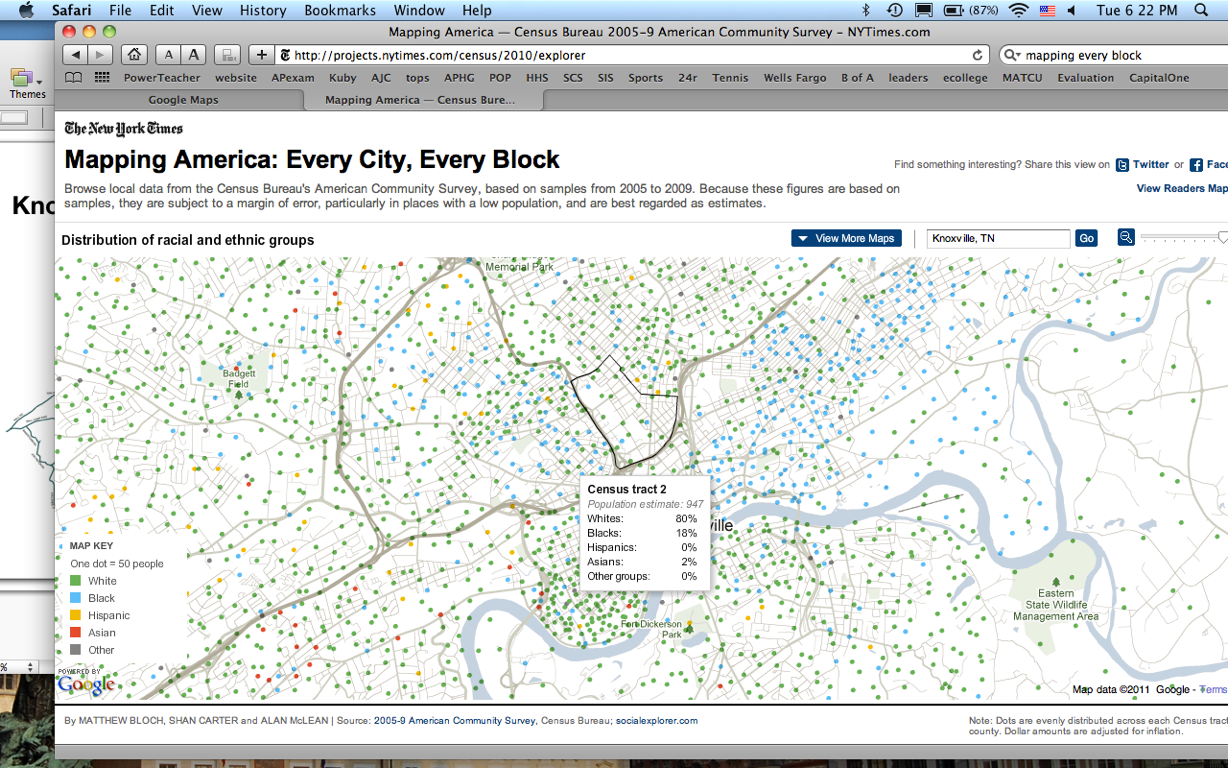 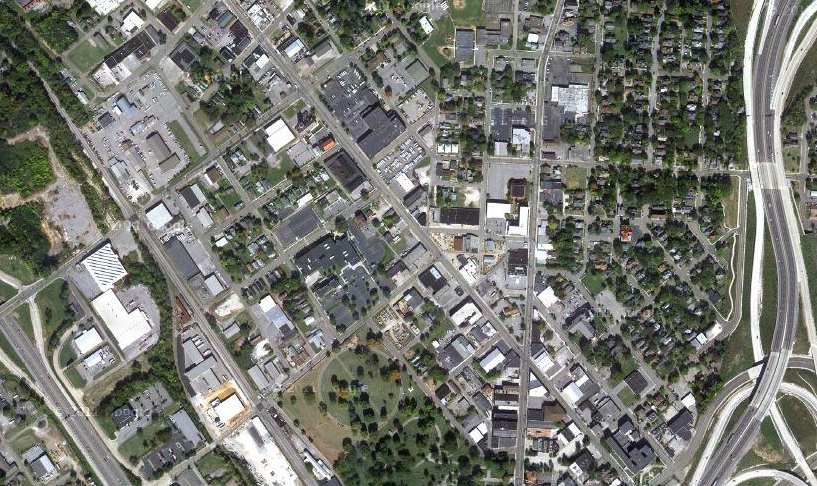 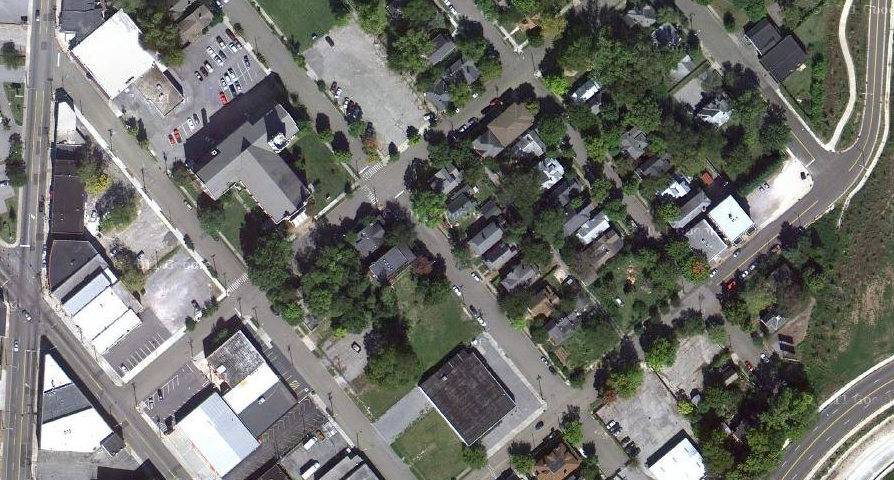 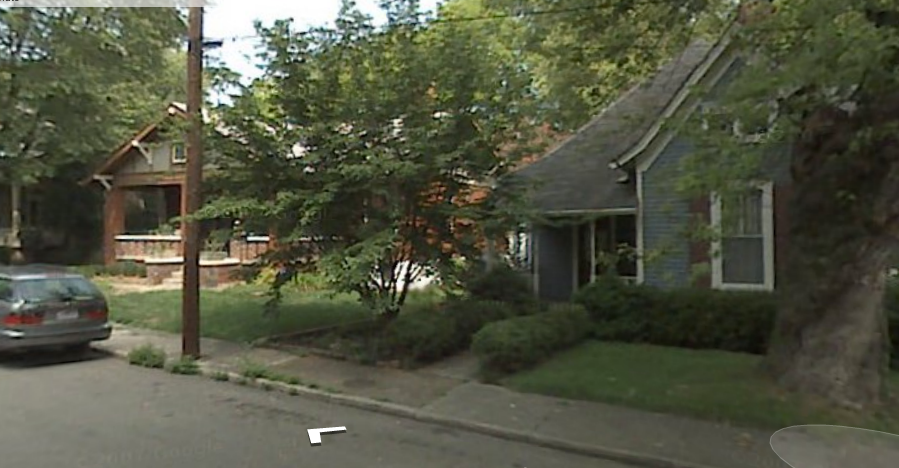 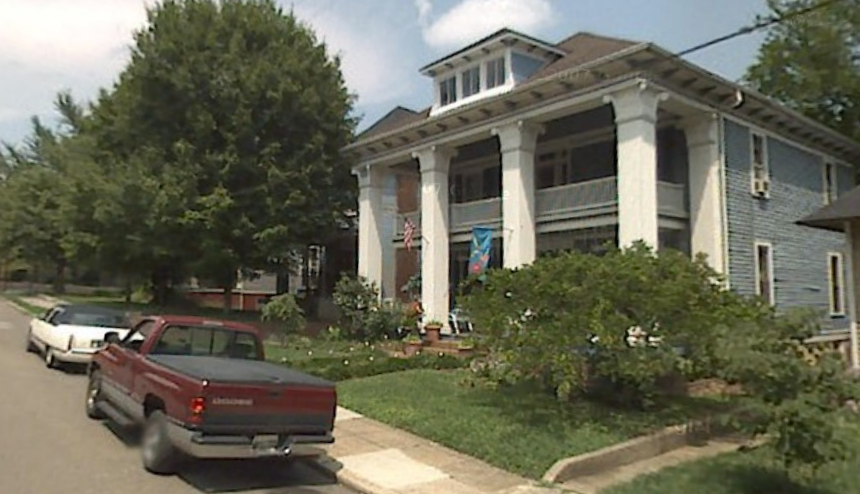 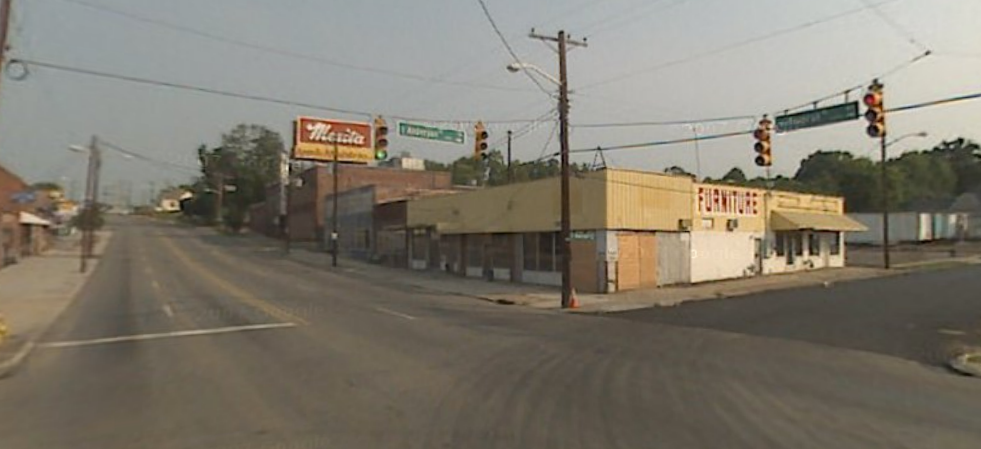 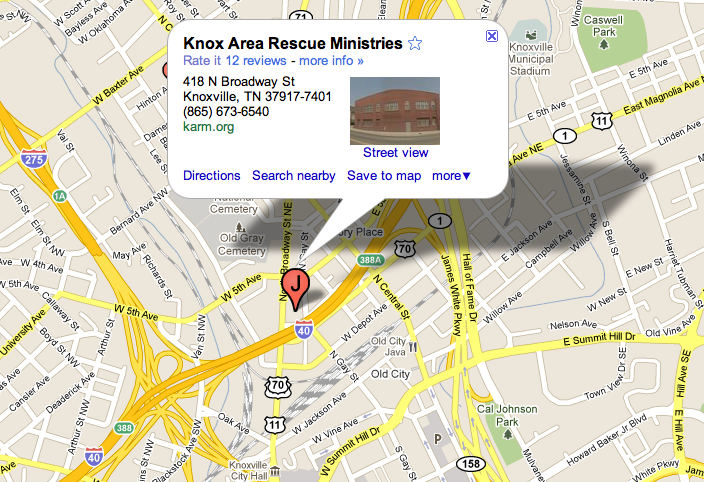 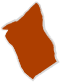 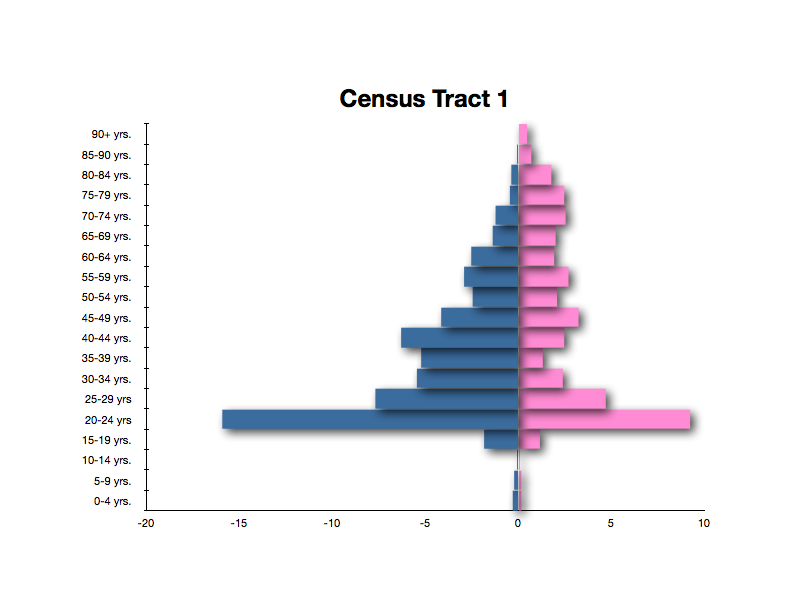 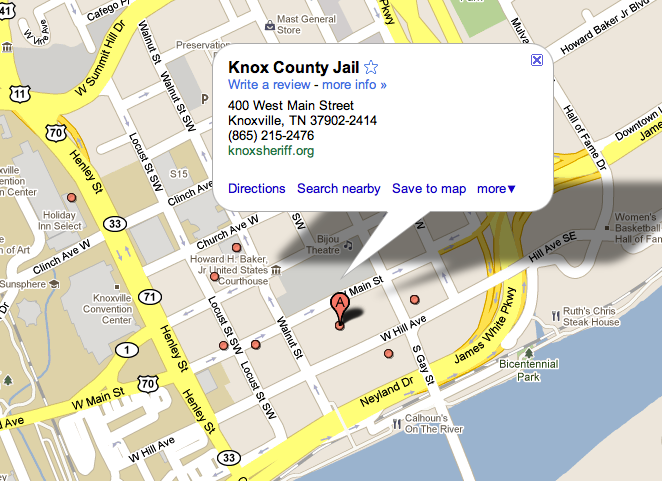 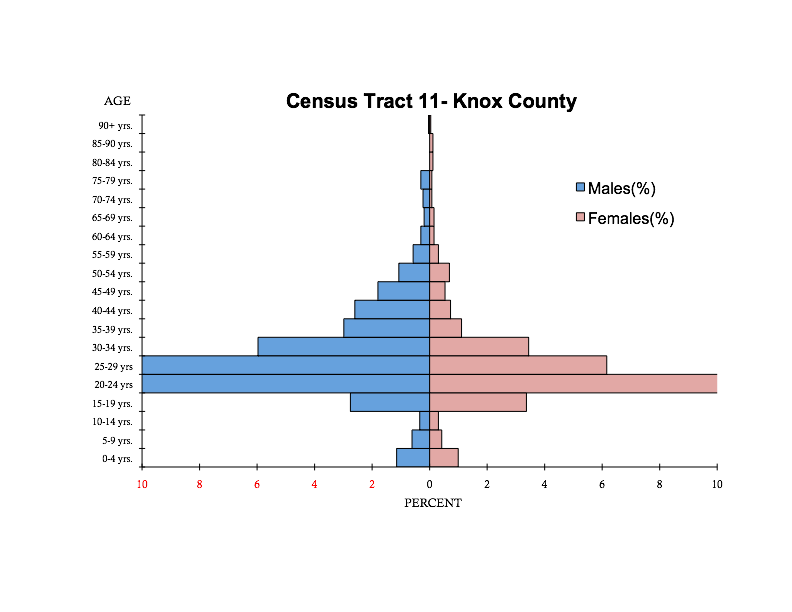 2.
H- Student Housing for University
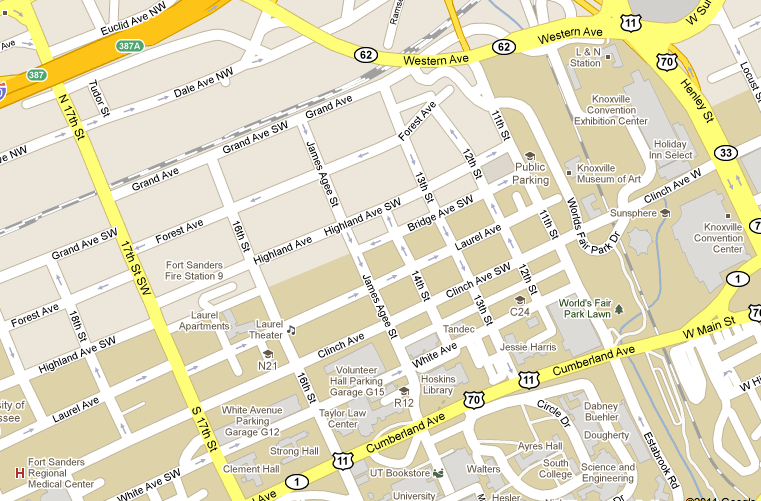 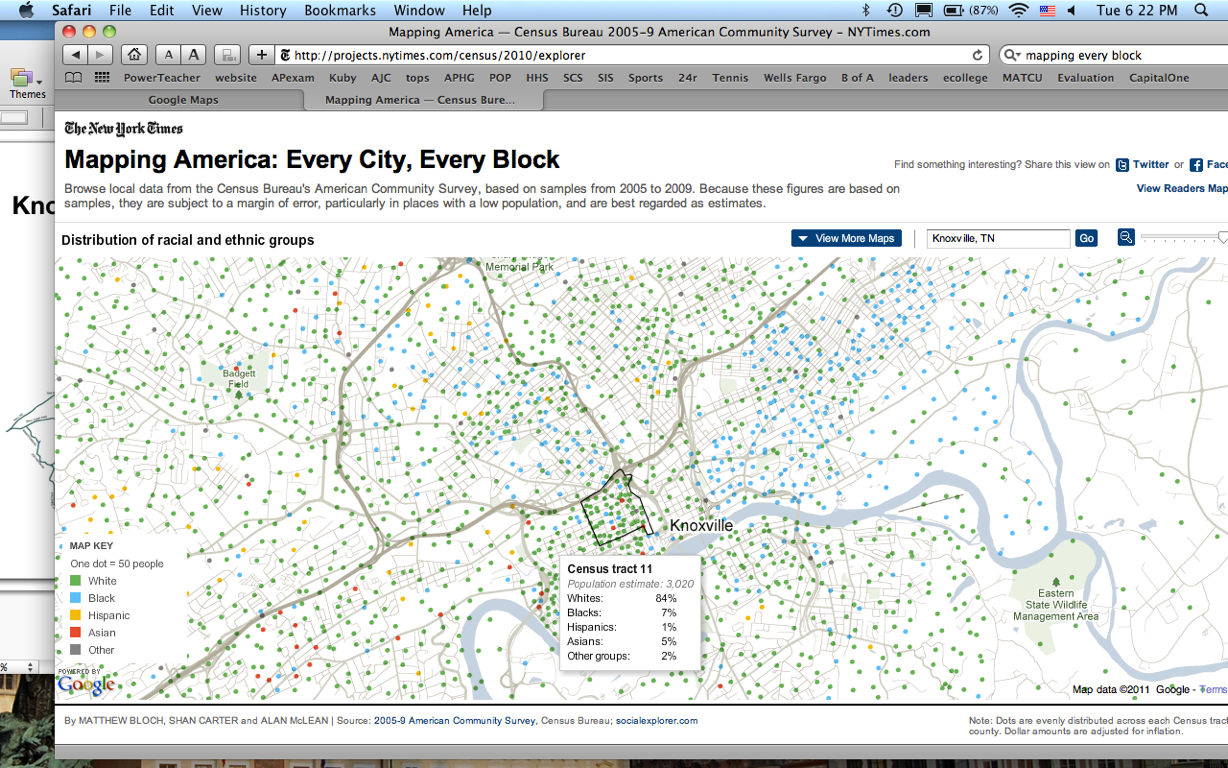 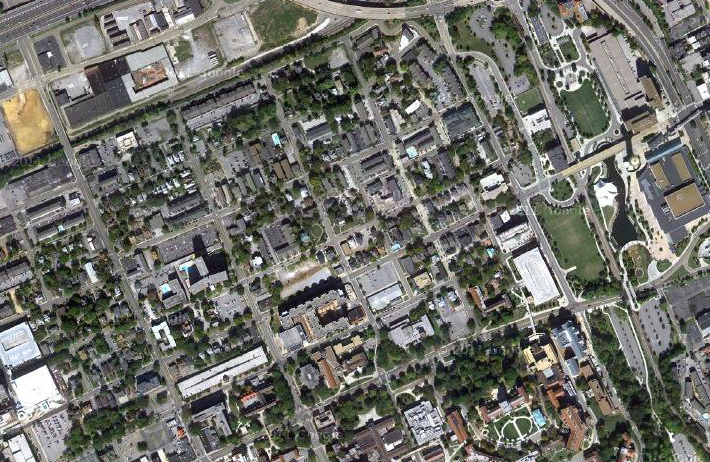 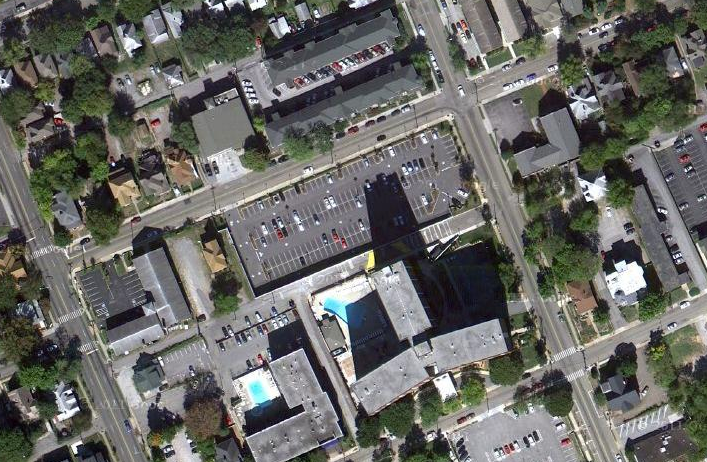 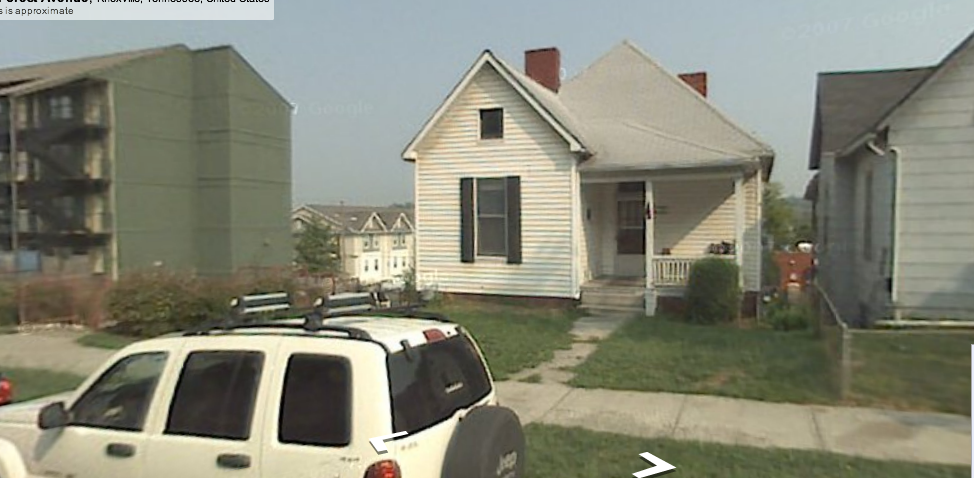 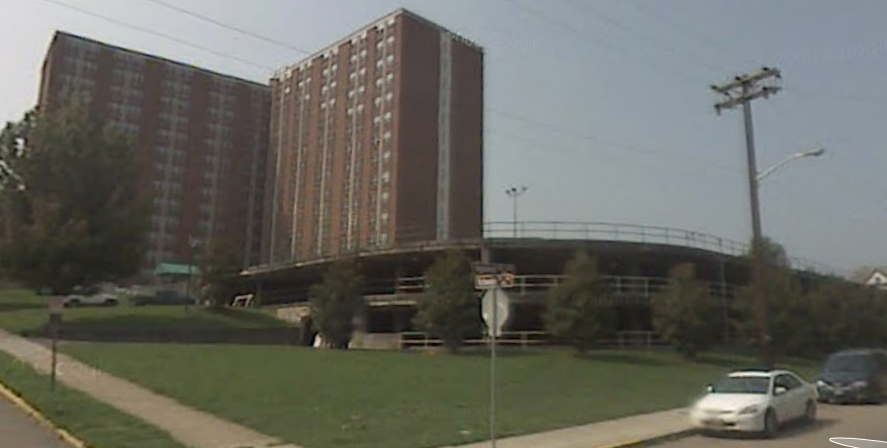 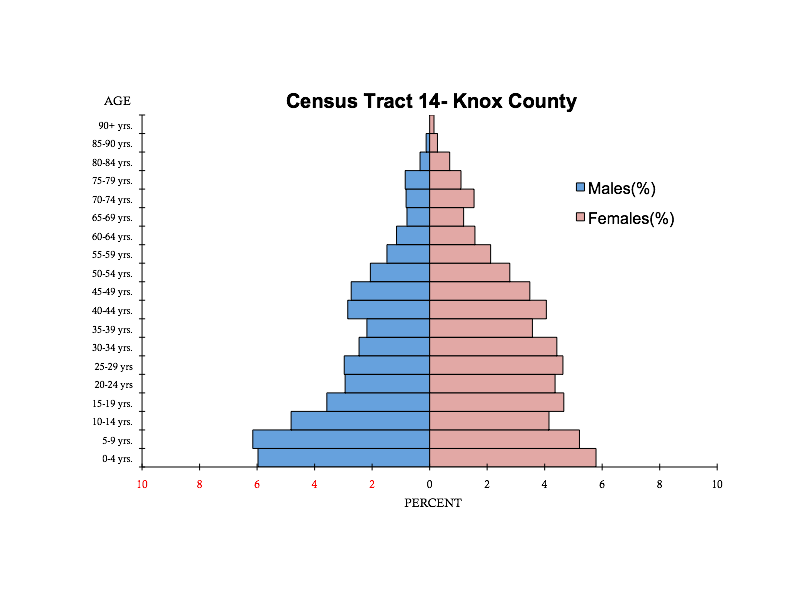 3.
B- Government Housing Low Income Neighborhood
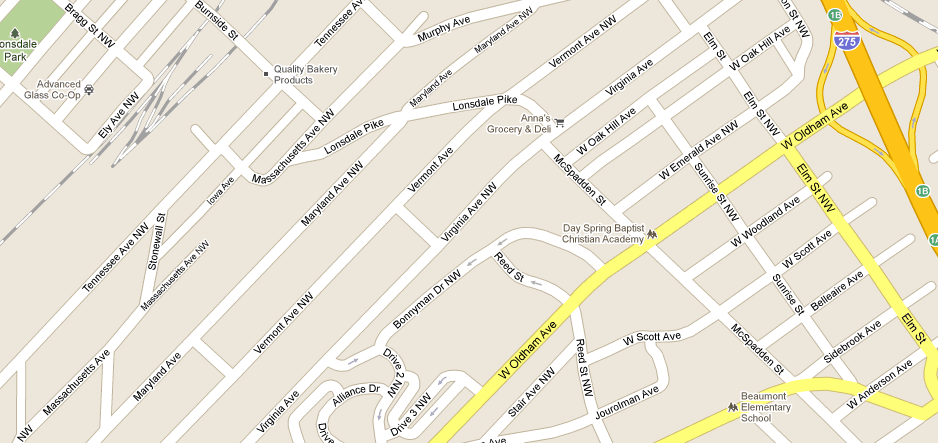 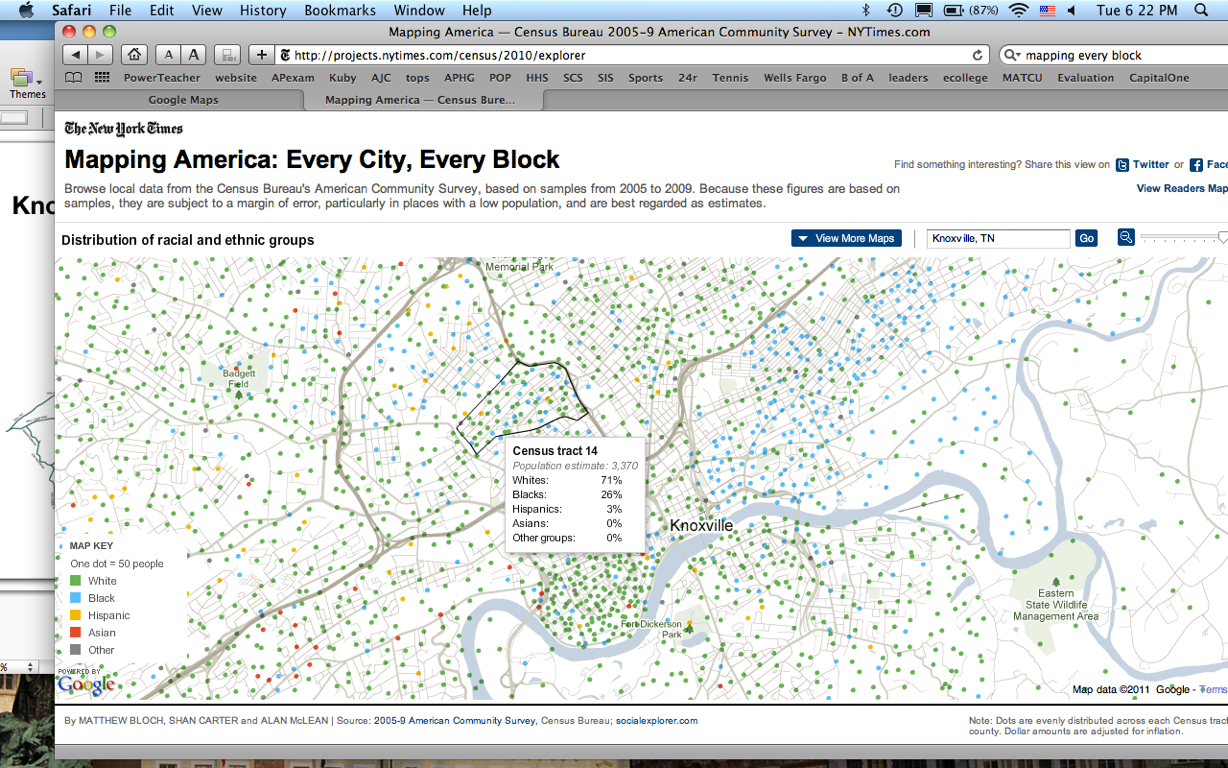 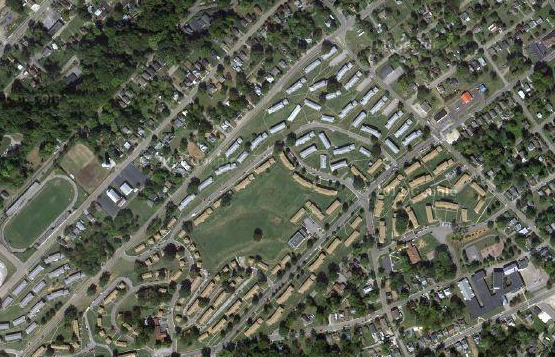 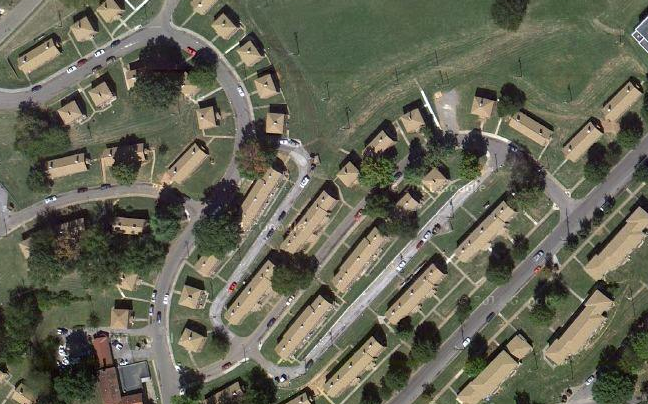 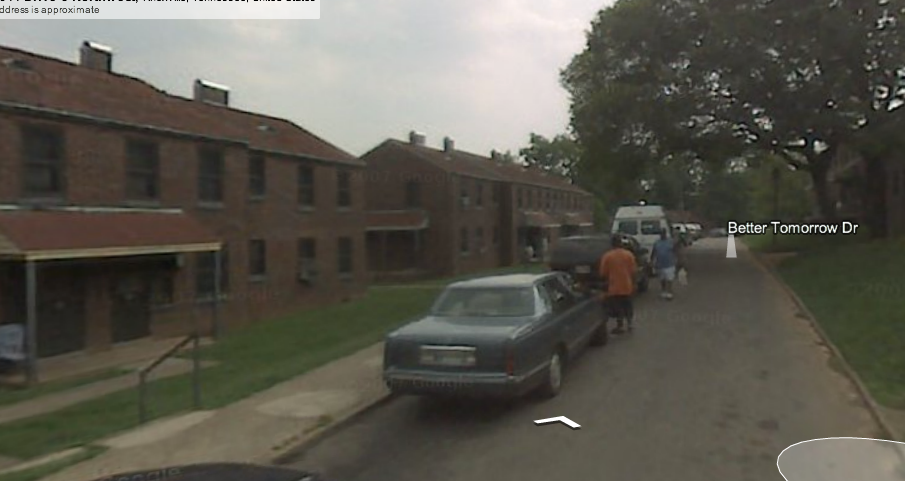 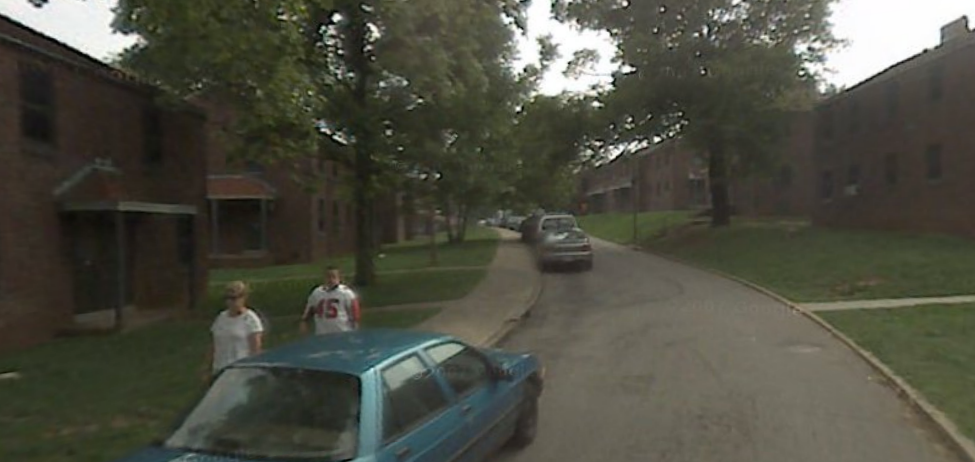 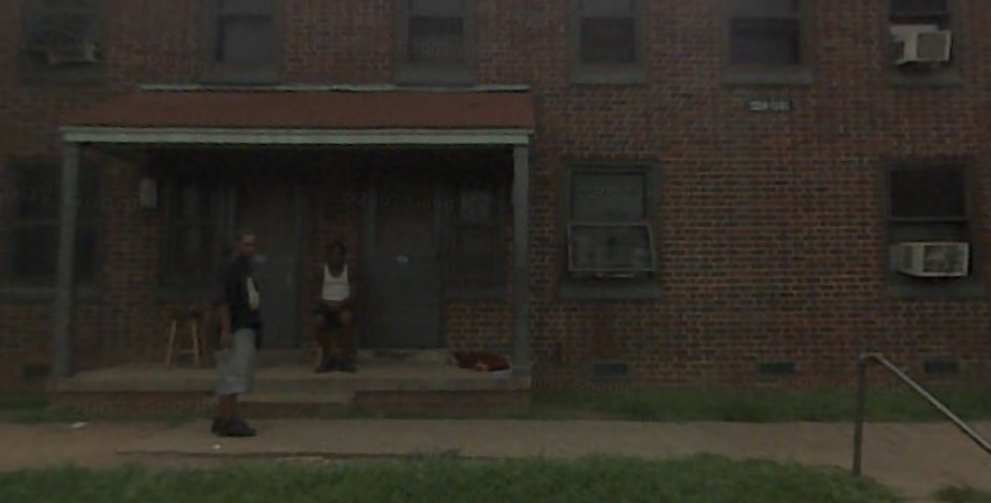 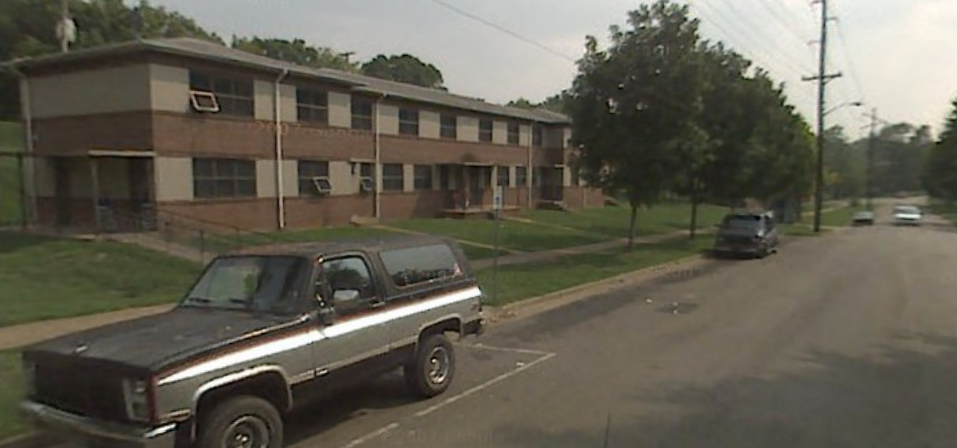 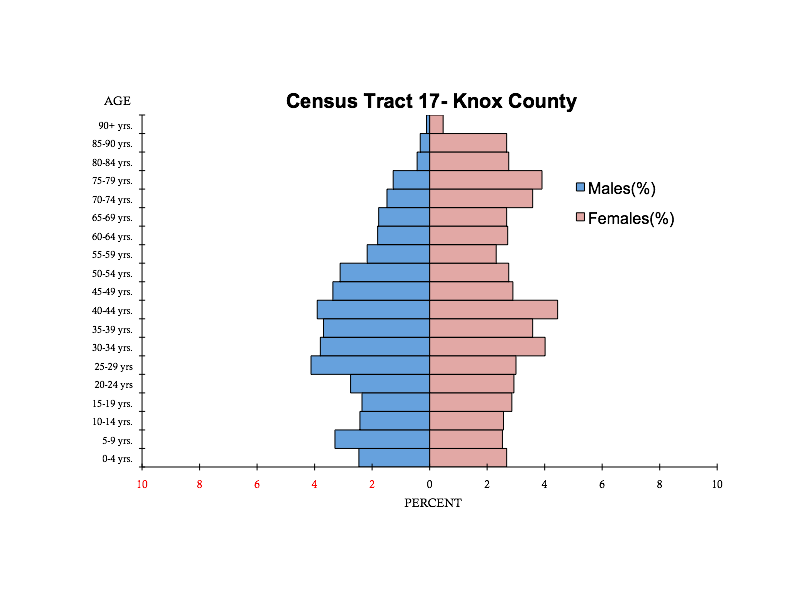 4.
E- Established (older) Middle Class Urban Neighborhood
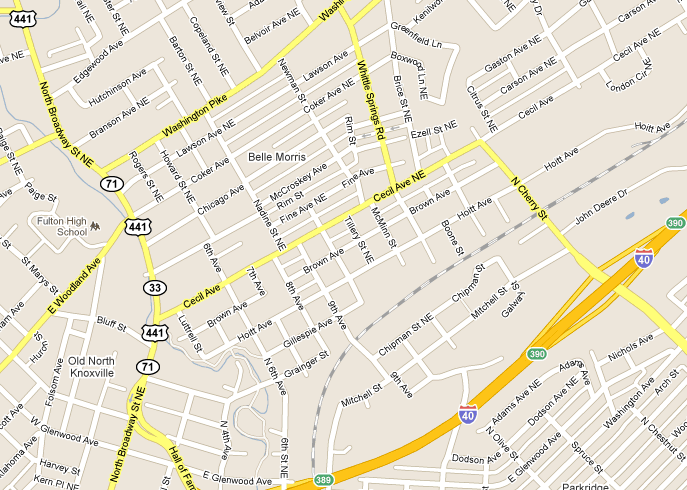 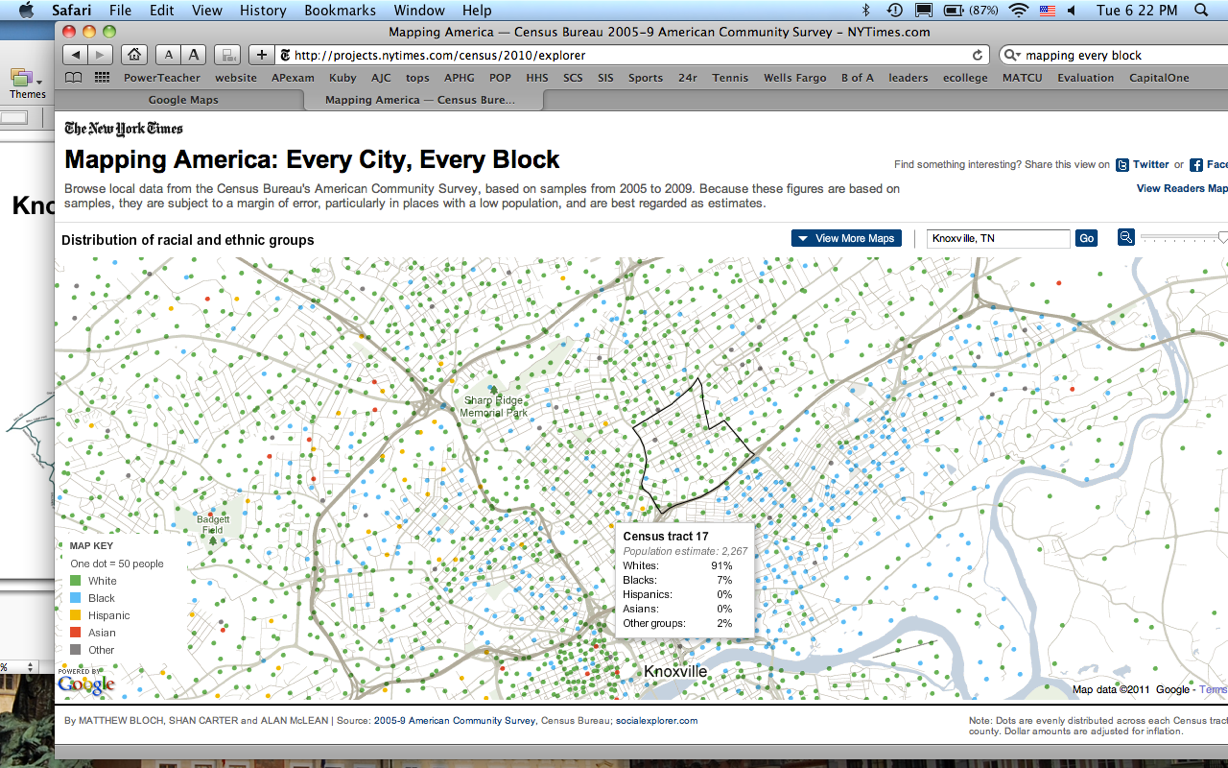 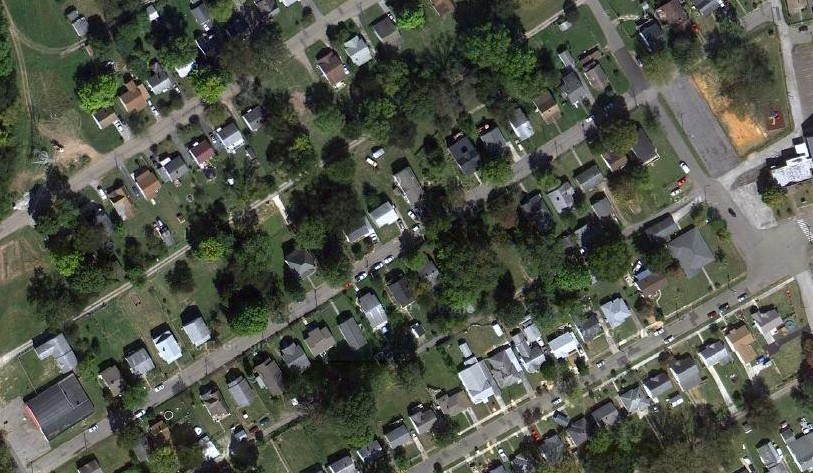 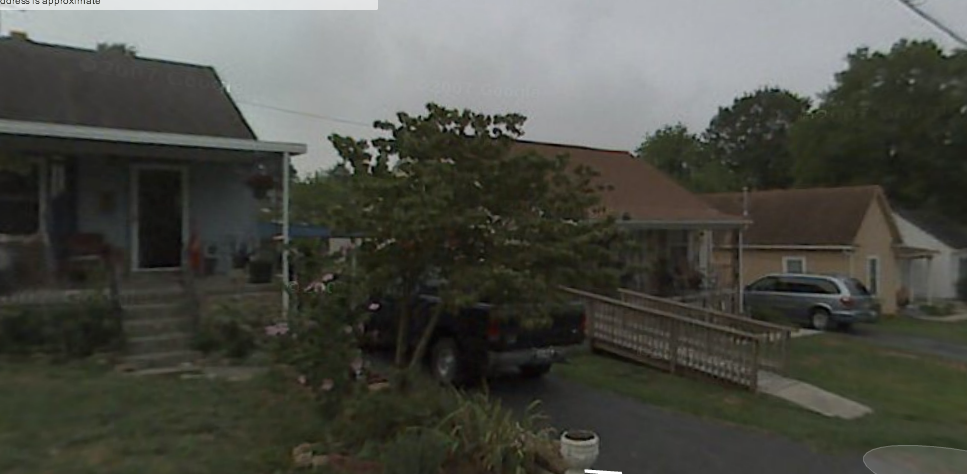 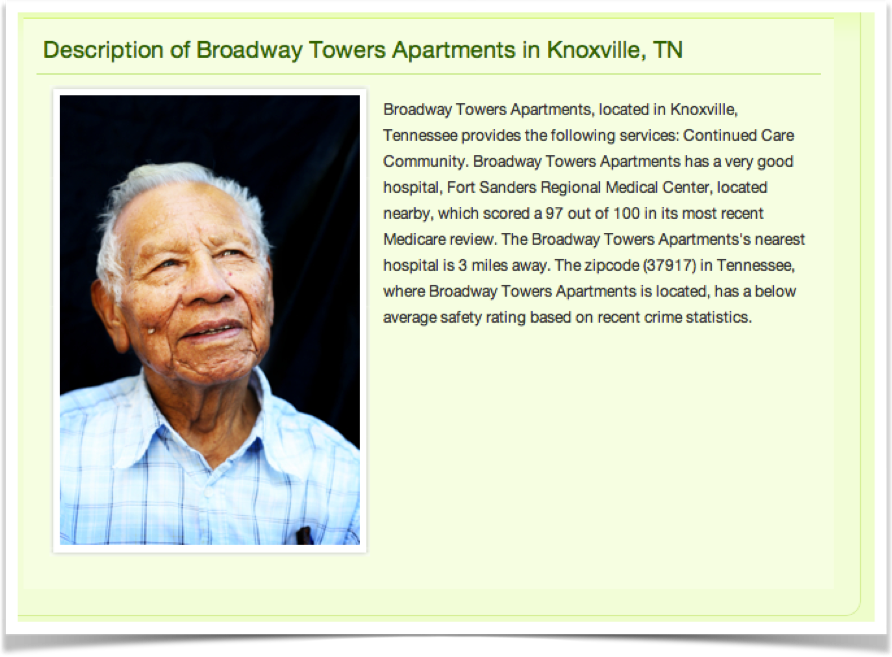 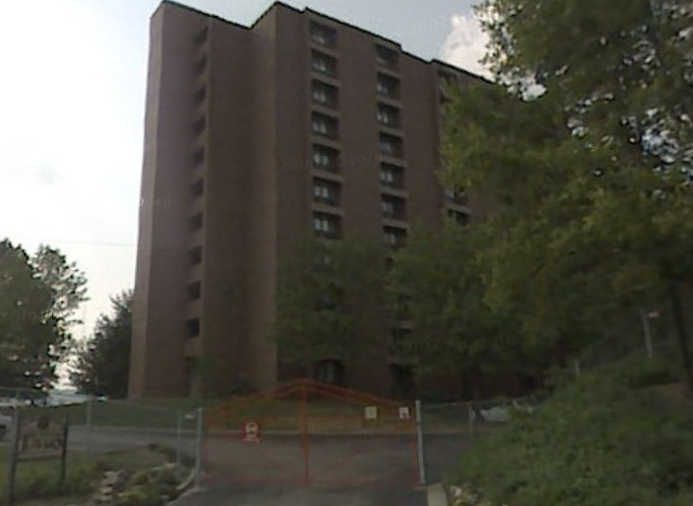 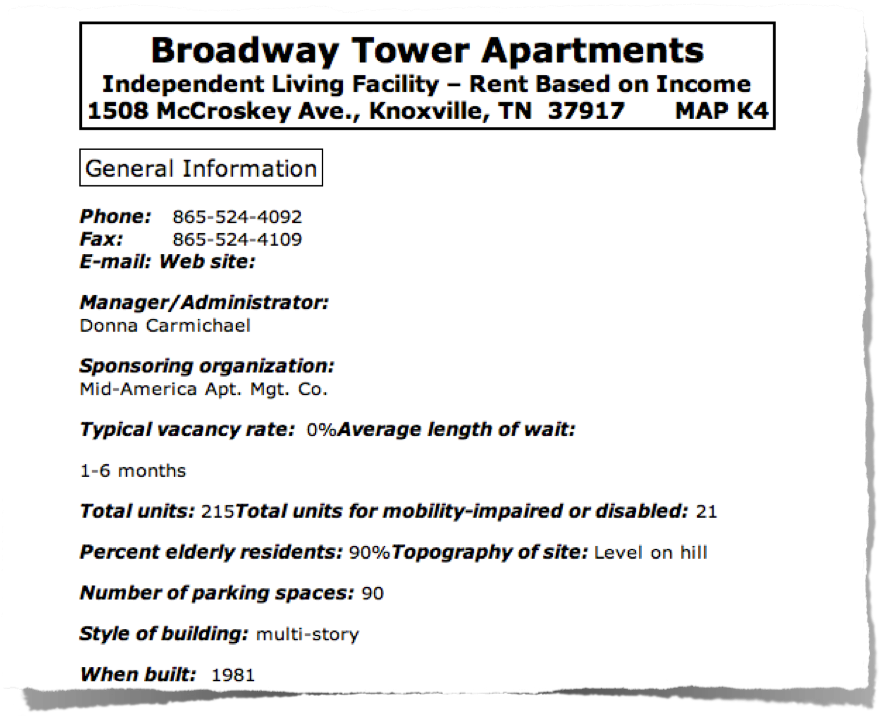 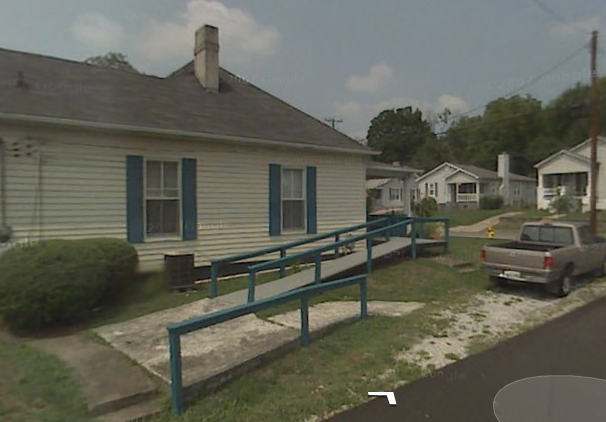 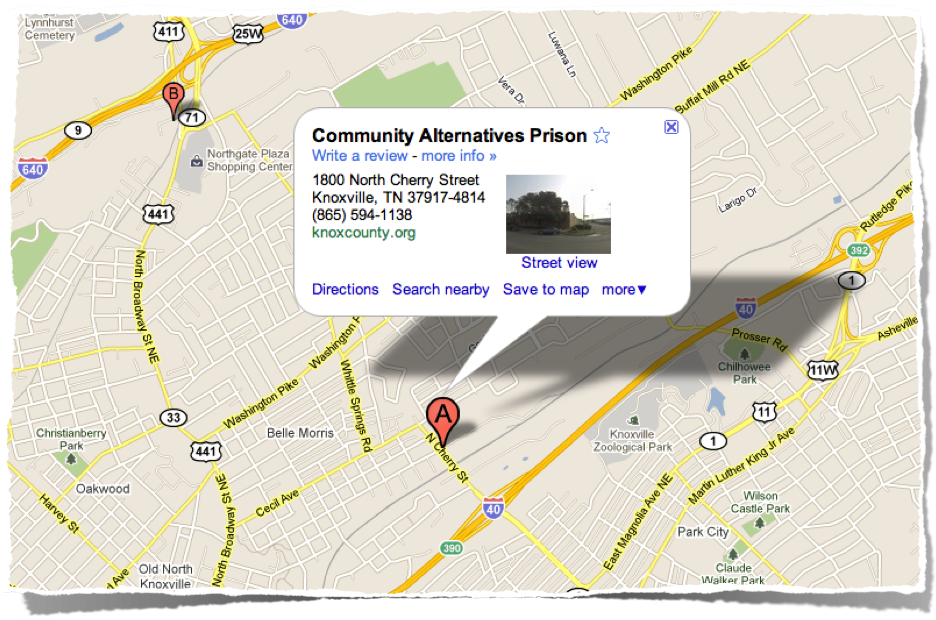 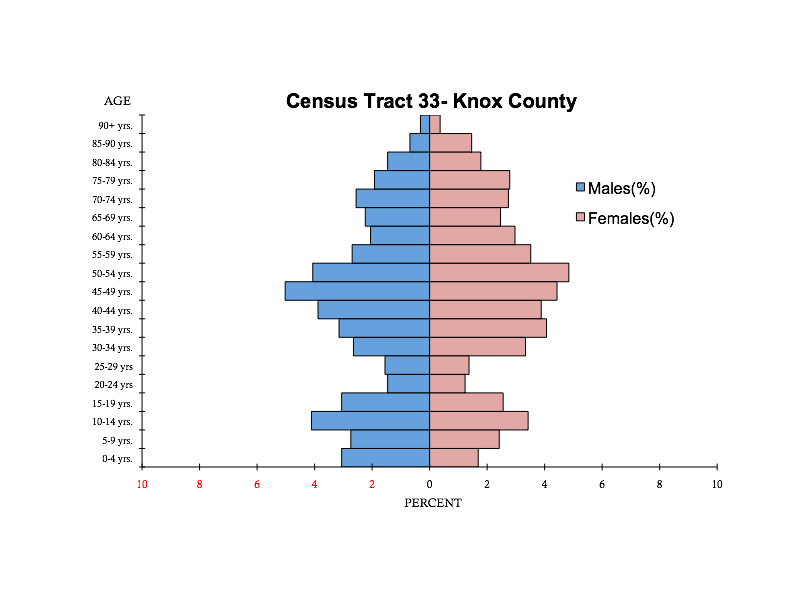 5.
C- Established (older) Wealthier Neighborhood
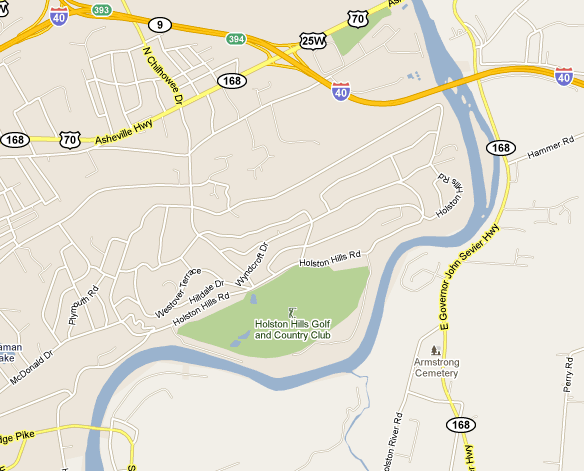 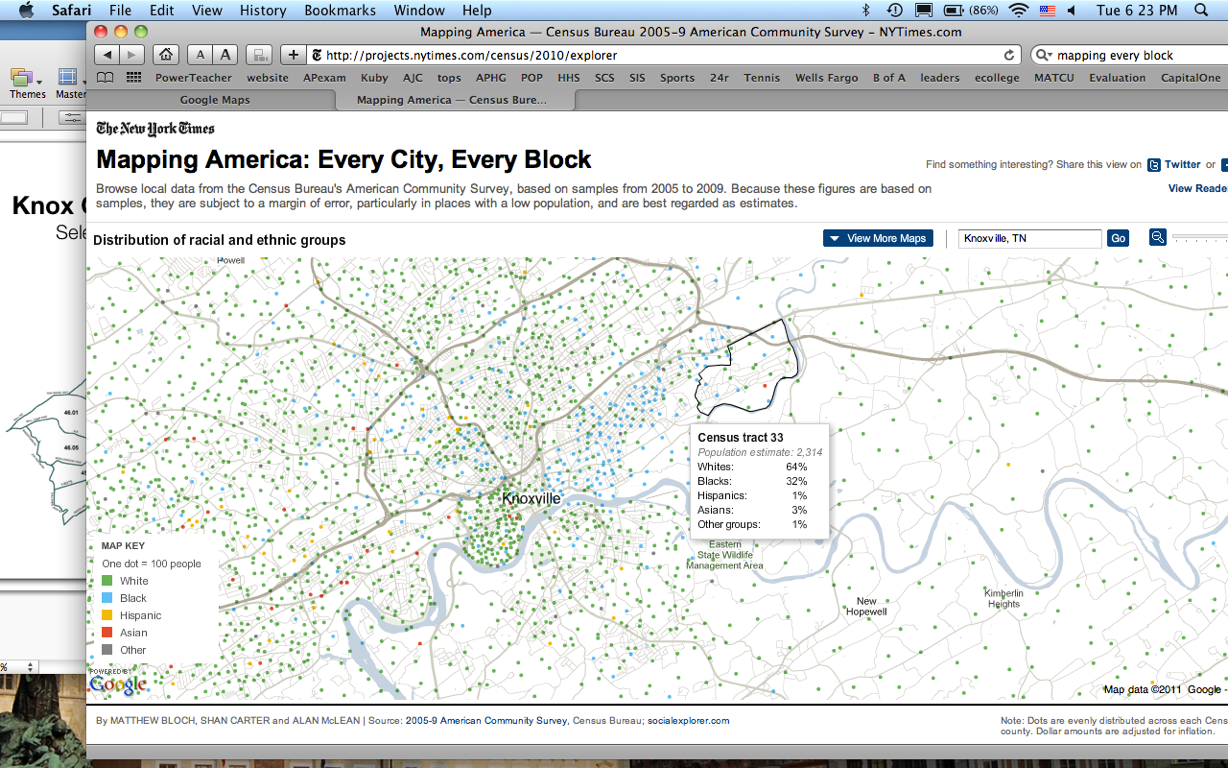 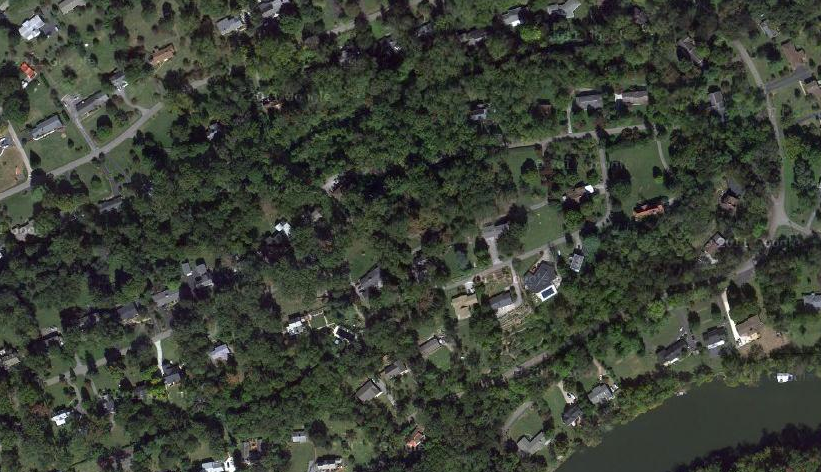 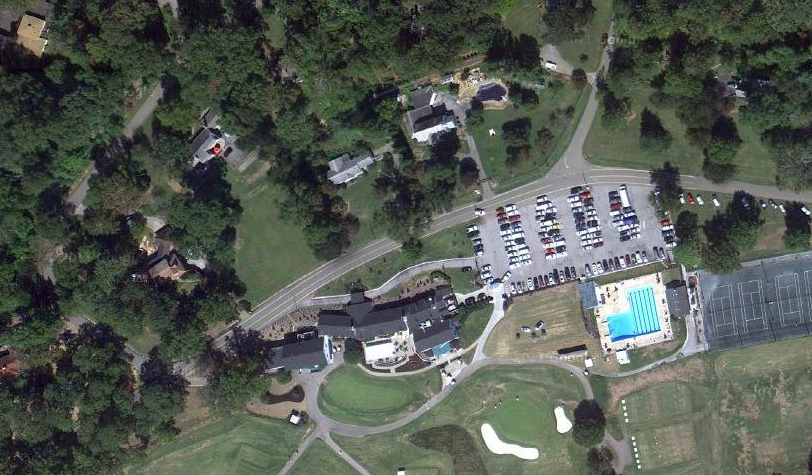 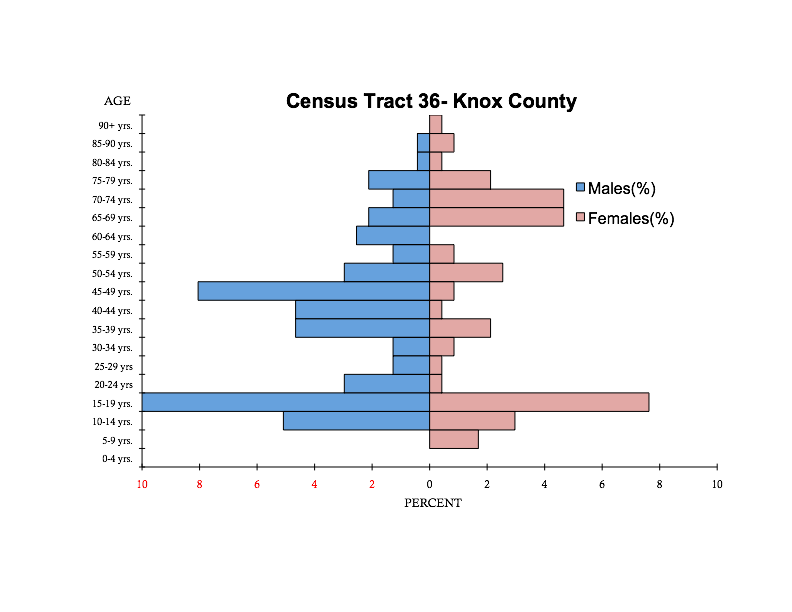 6.
G- Health Facility (with low population numbers)
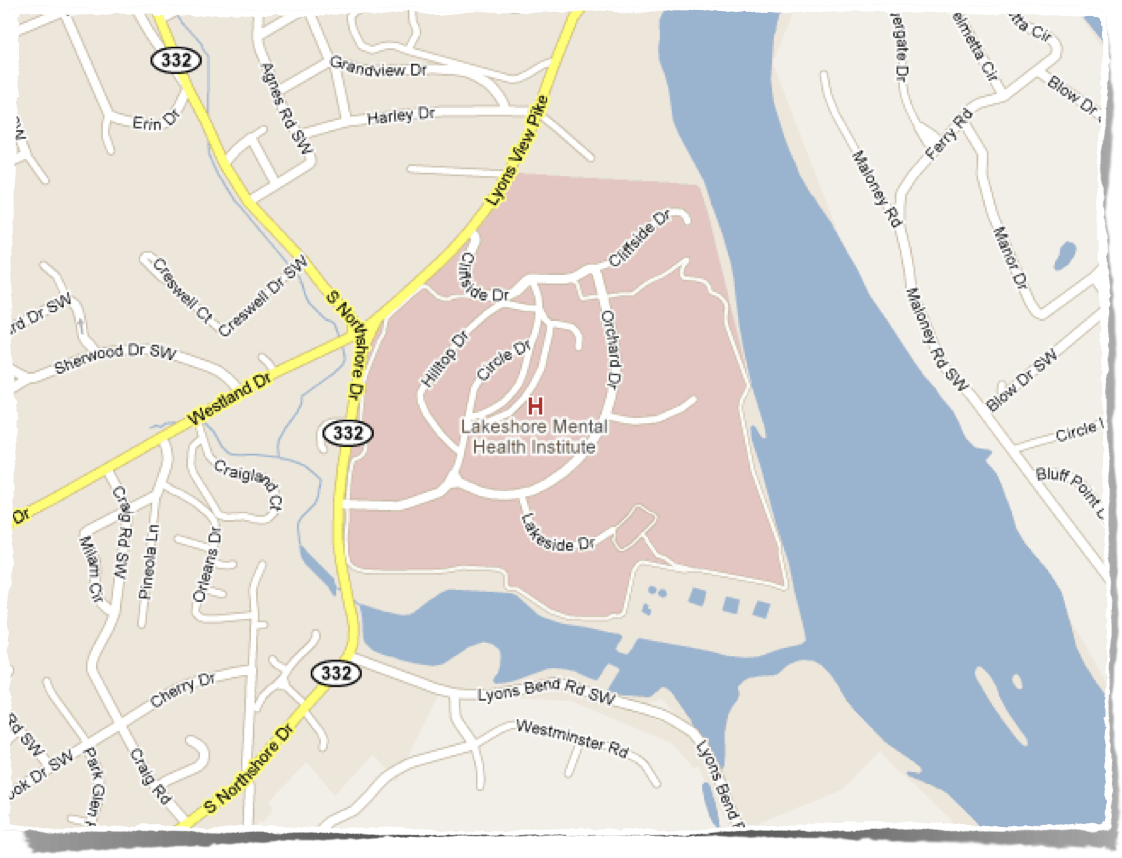 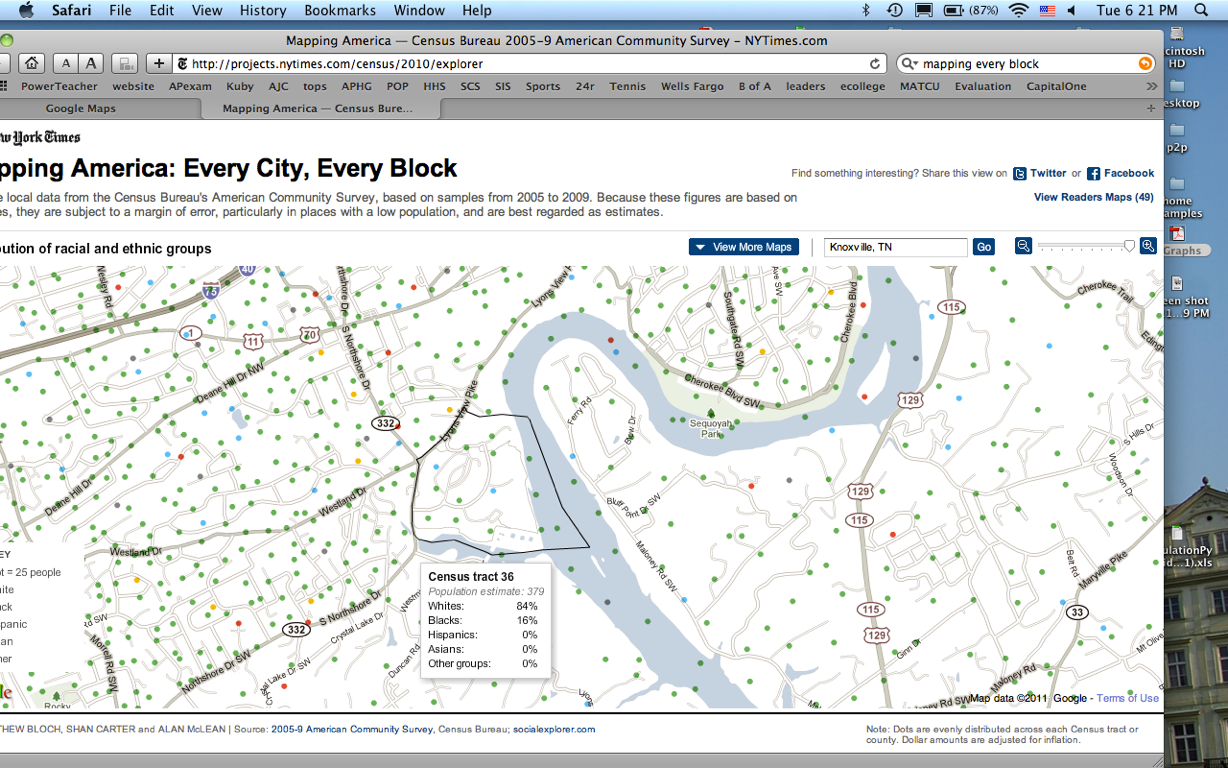 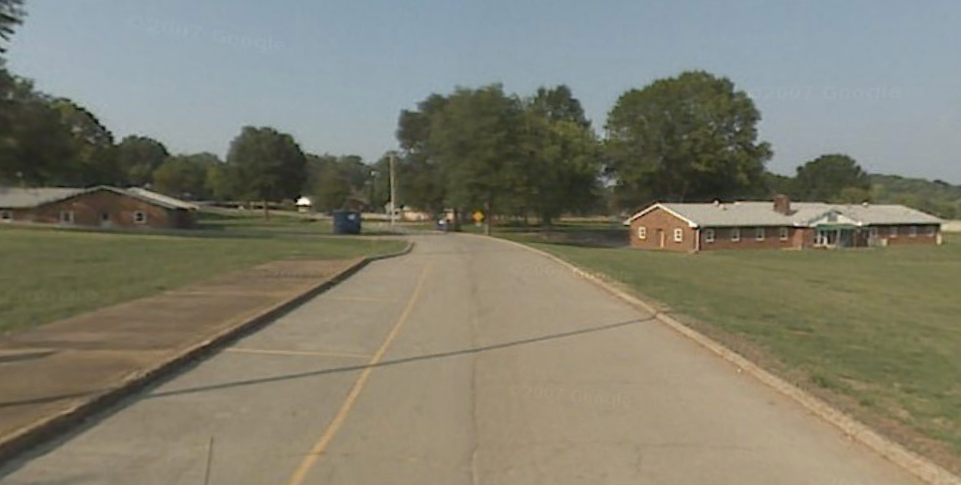 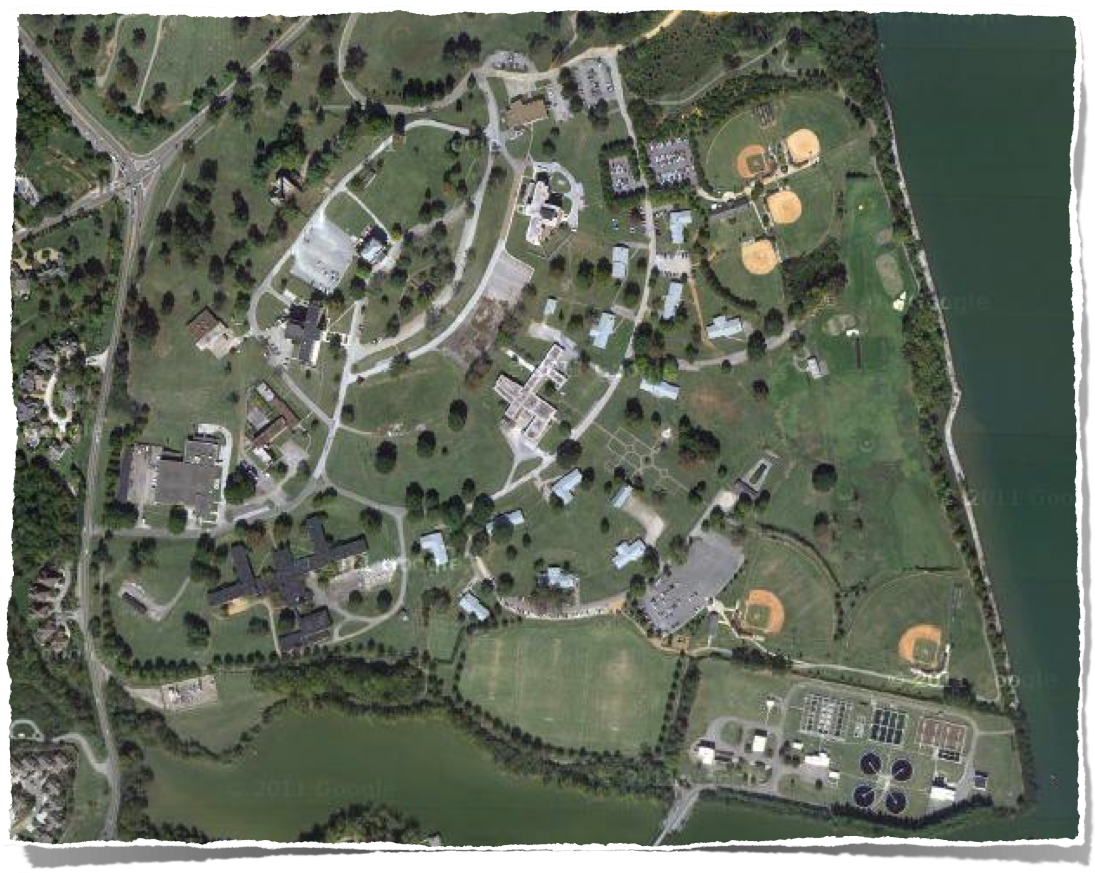 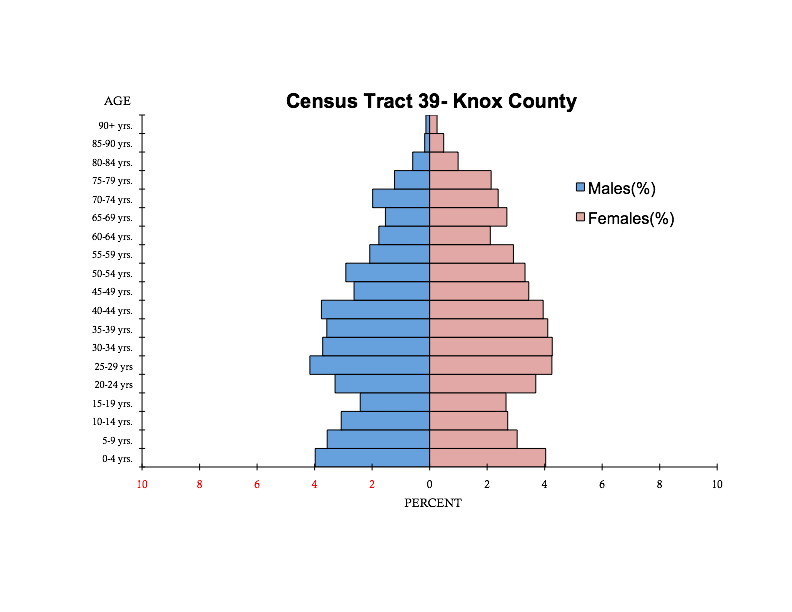 7.
I- Middle Income Suburban Neighborhood
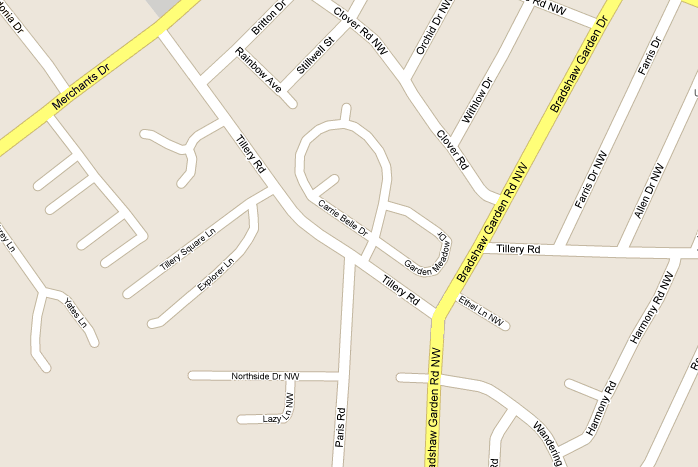 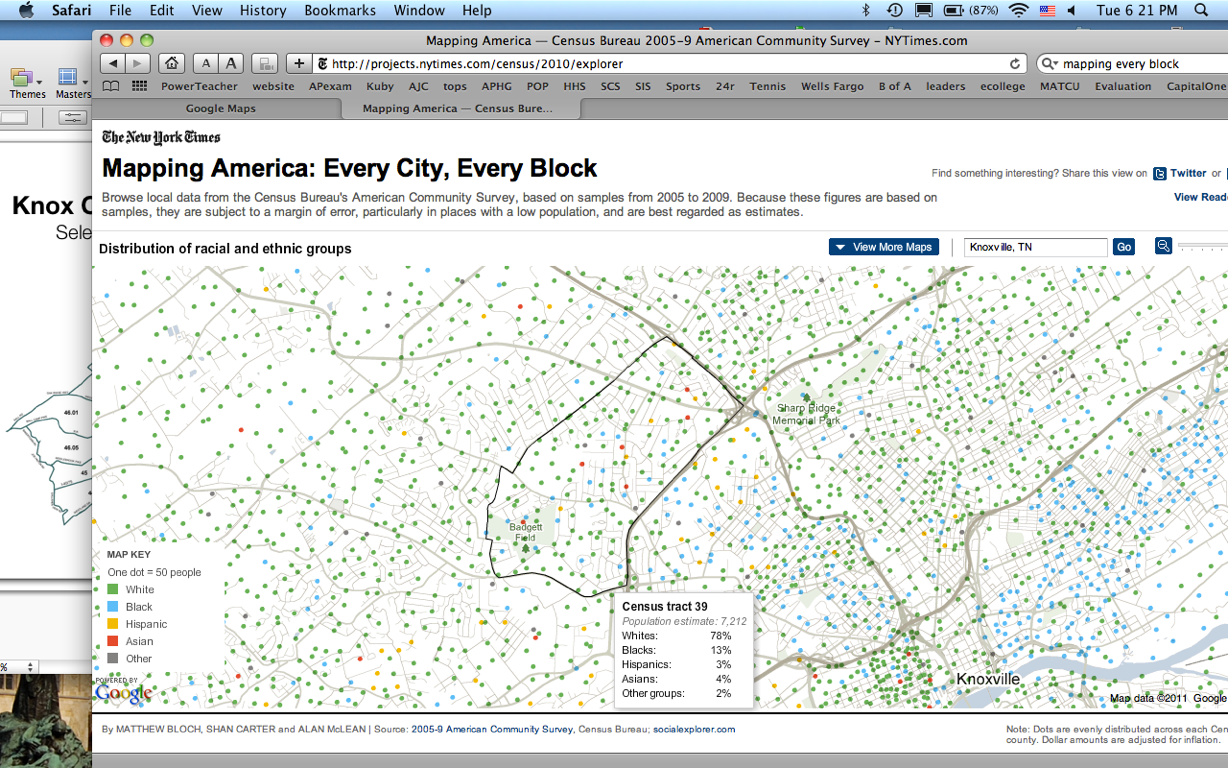 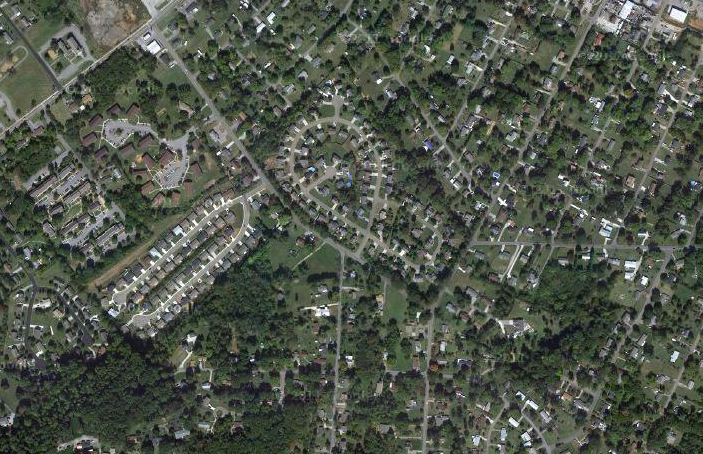 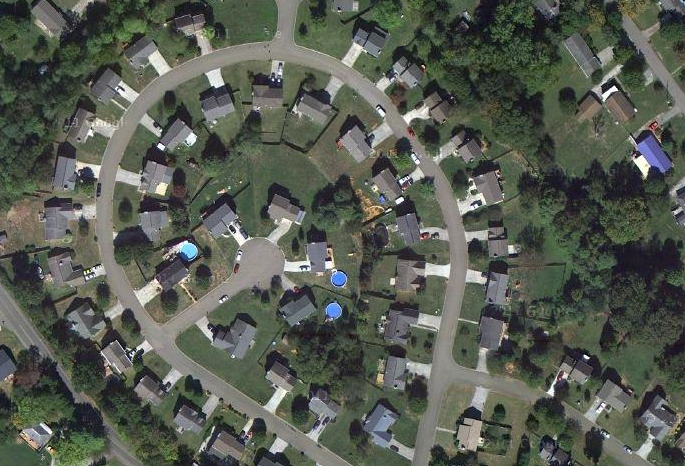 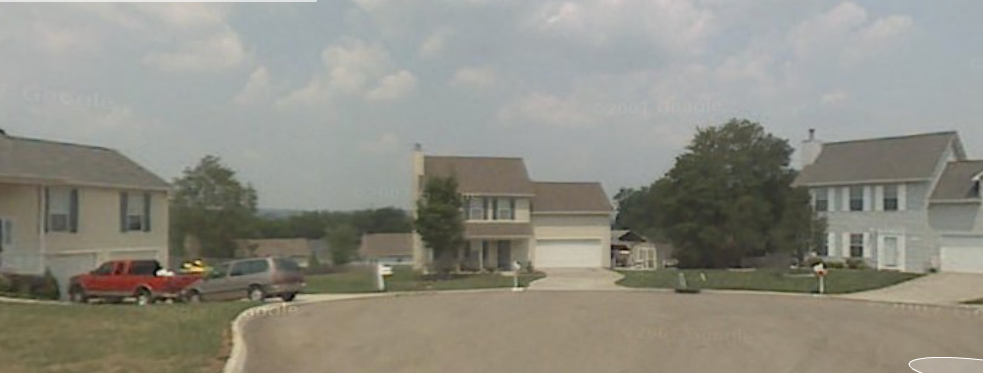 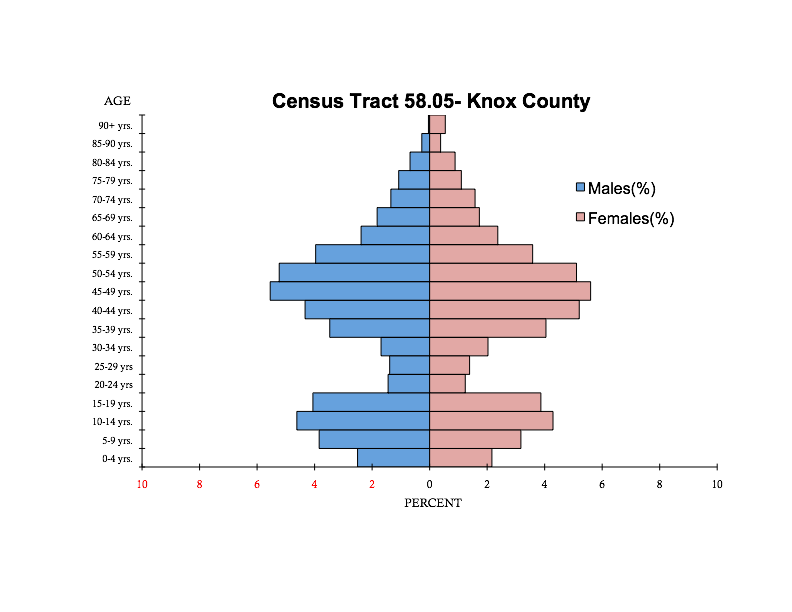 8.
A- Wealthy Suburban Neighborhood
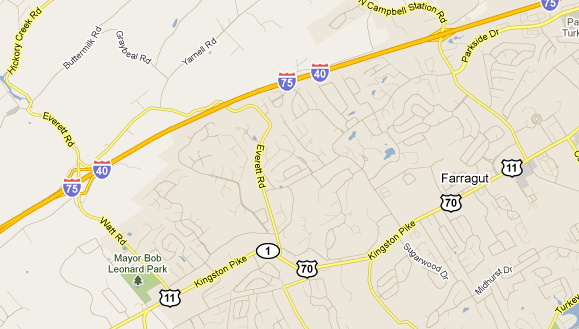 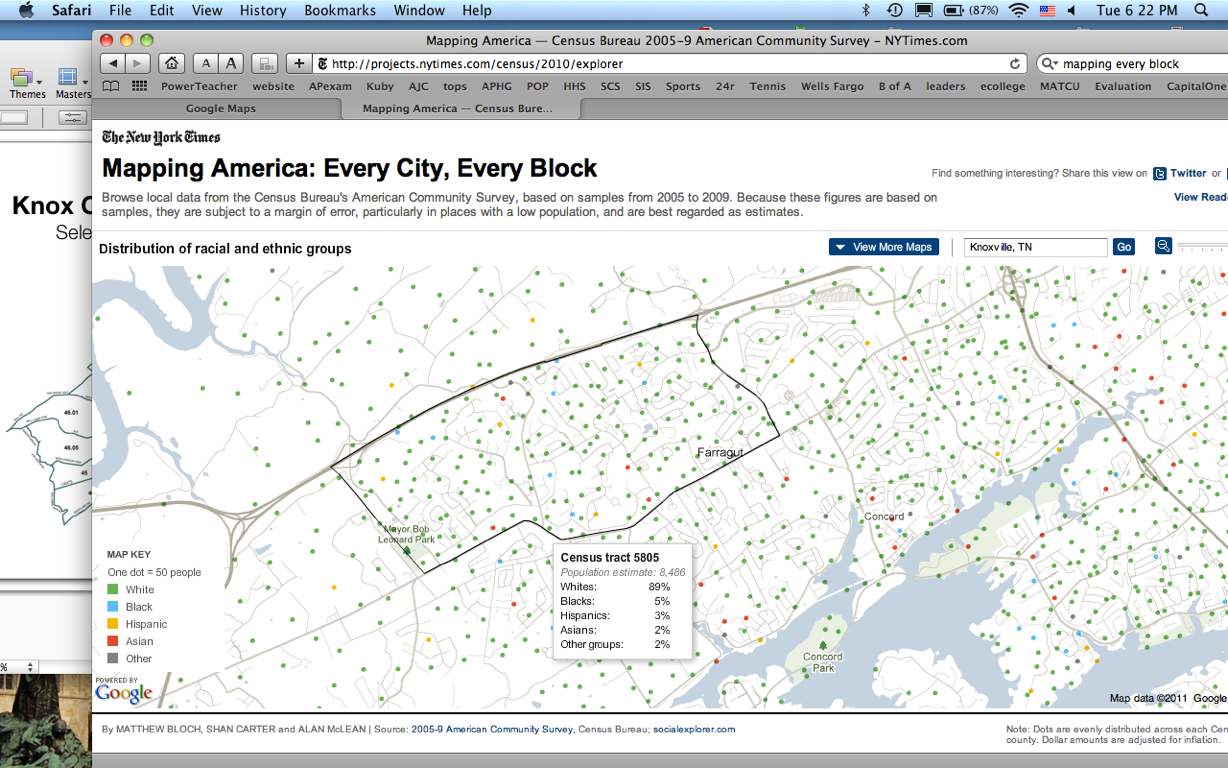 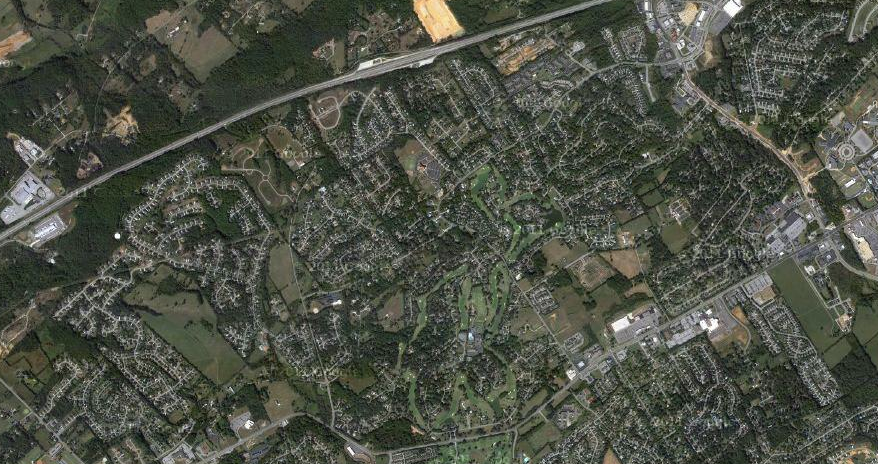 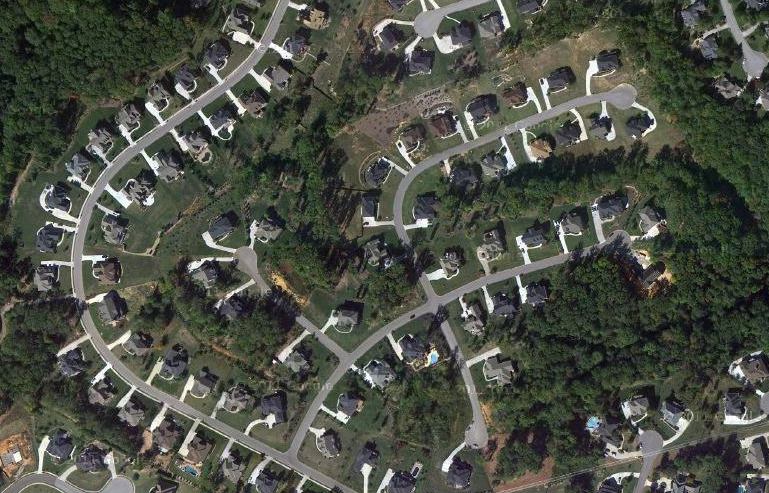 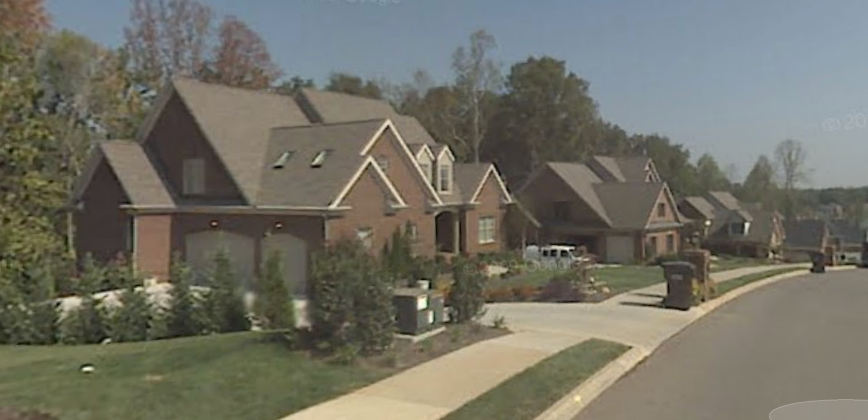 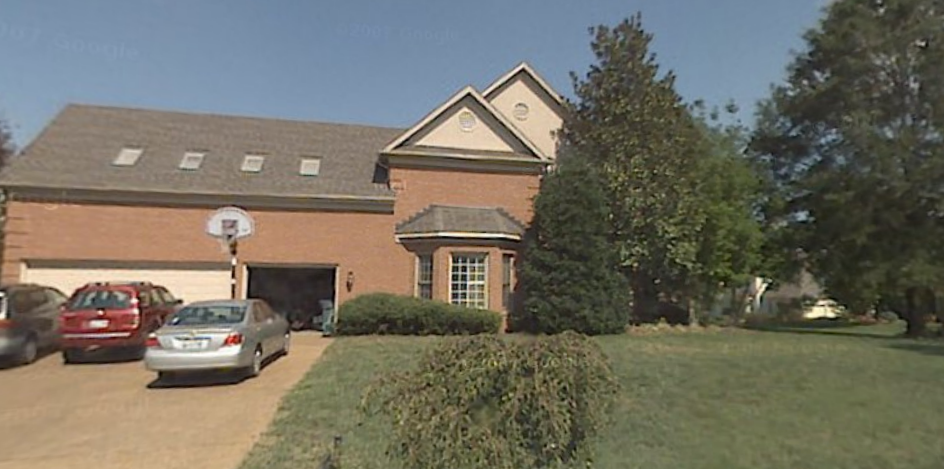 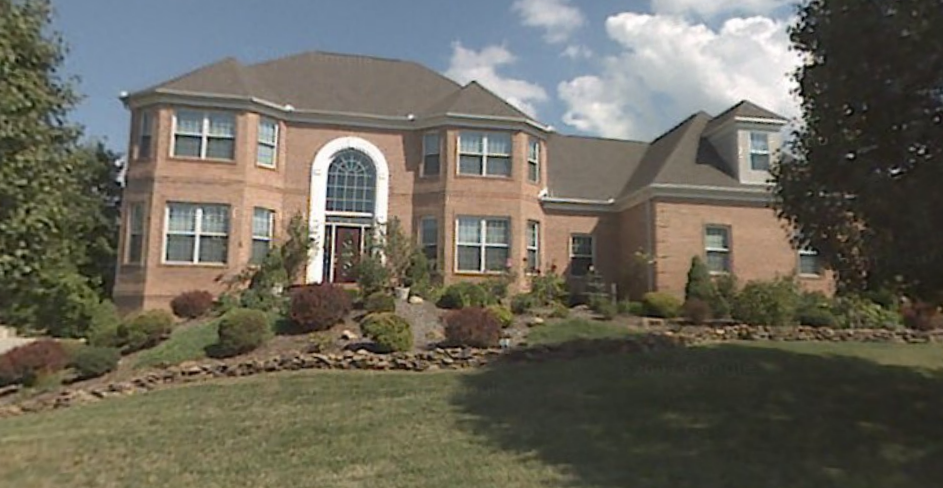 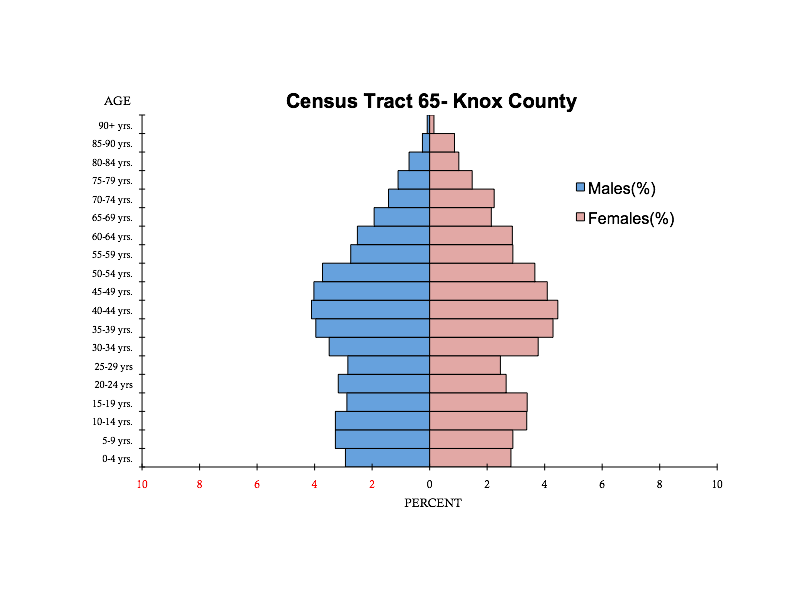 9.
D- Rural Housing (outskirts of urban area)
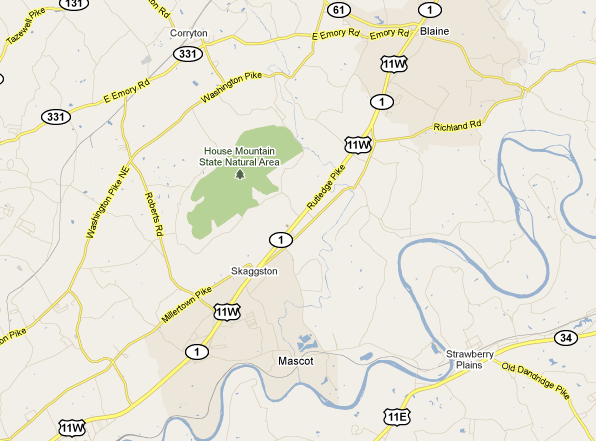 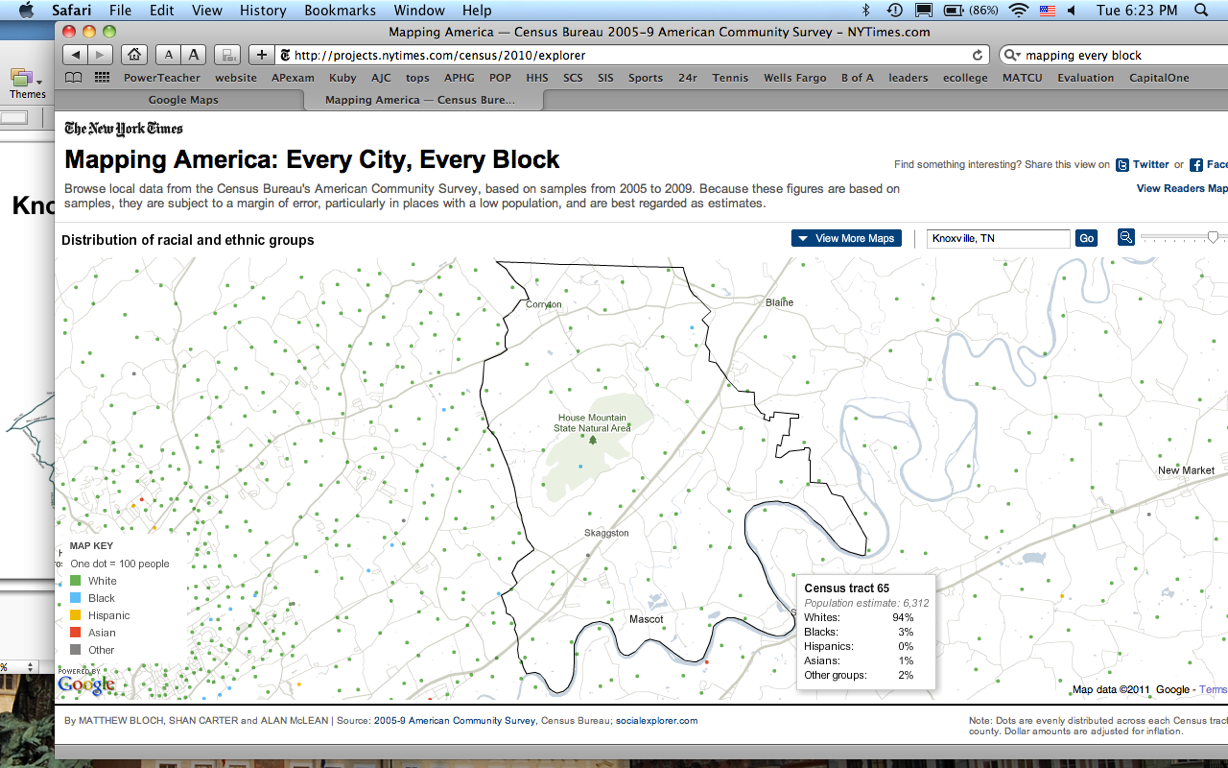 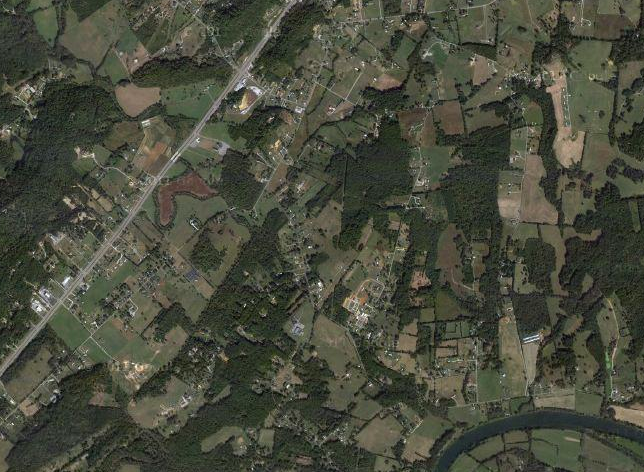 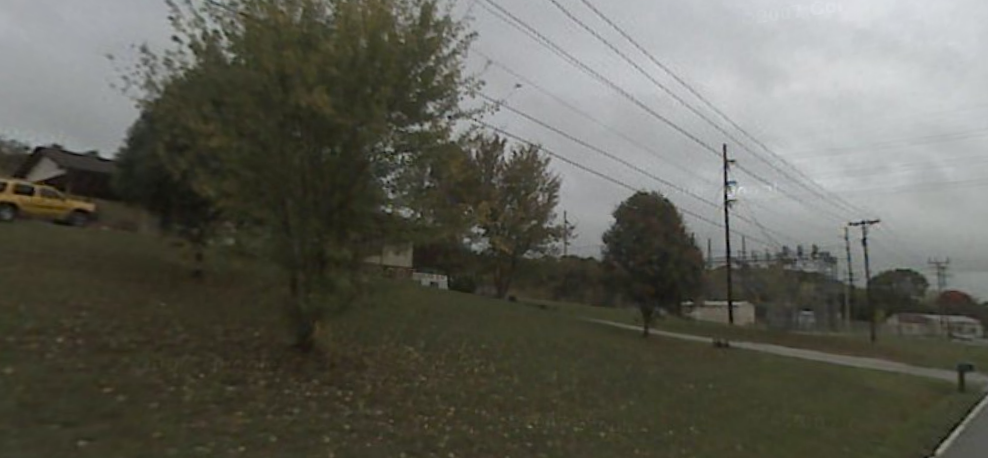 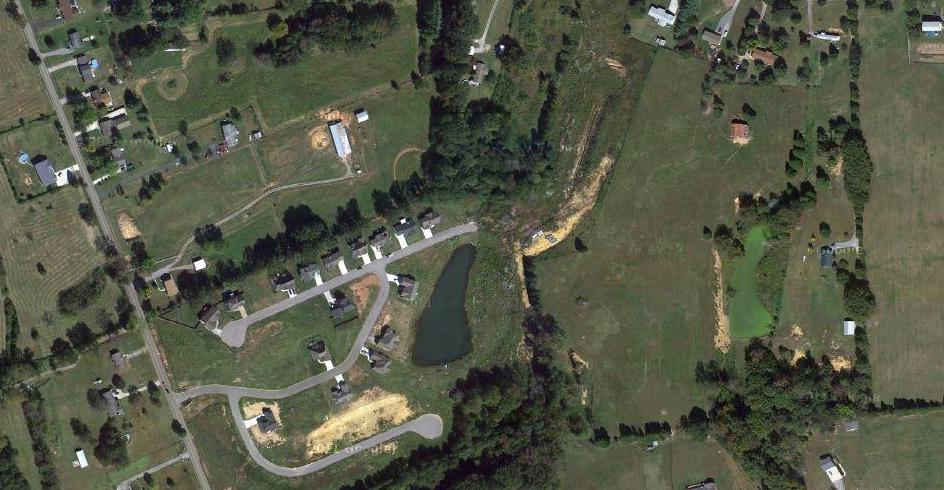 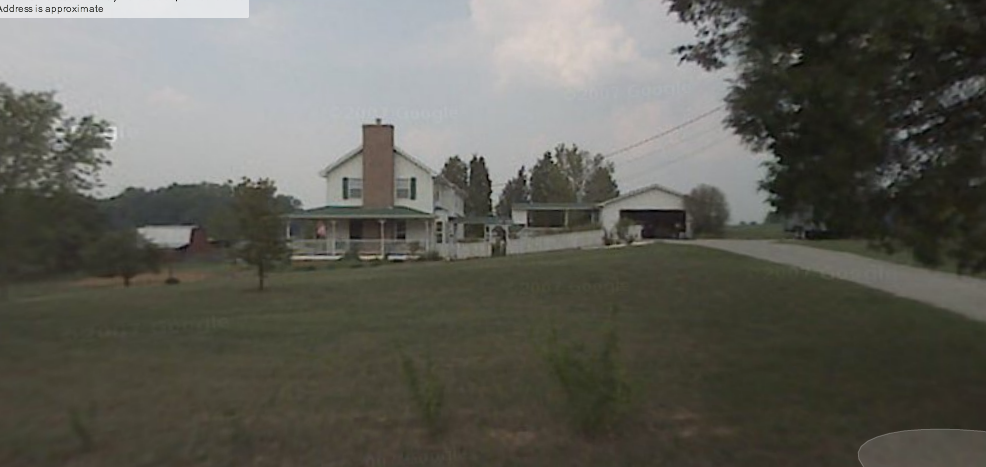 Knoxville Population Pyramid Answers
F
 H
 B
 E
 C
 G
 I
 A
 D
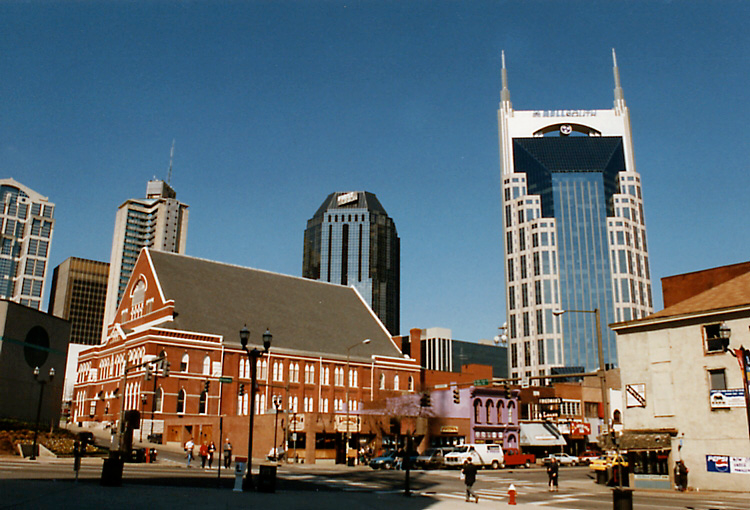 Nashville Metropolitan Area
Population Pyramid Activity
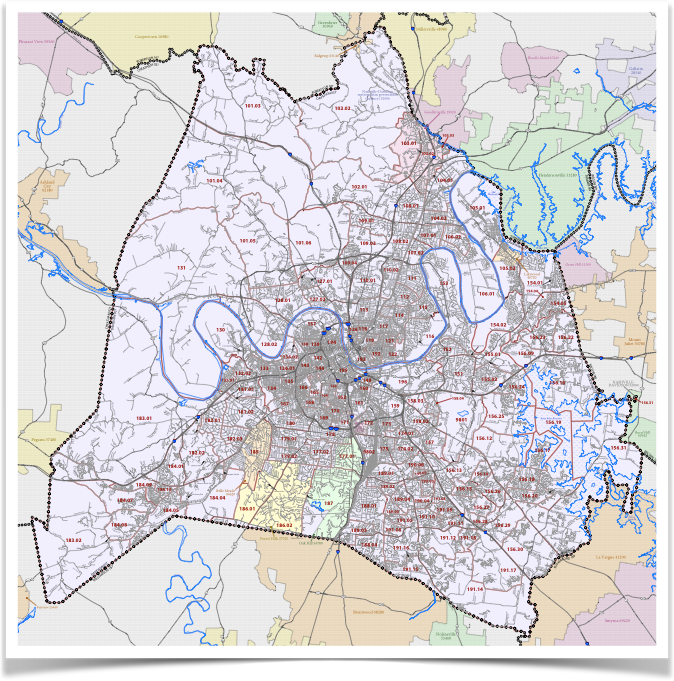 B
H
F
G
C
D
A
E
I
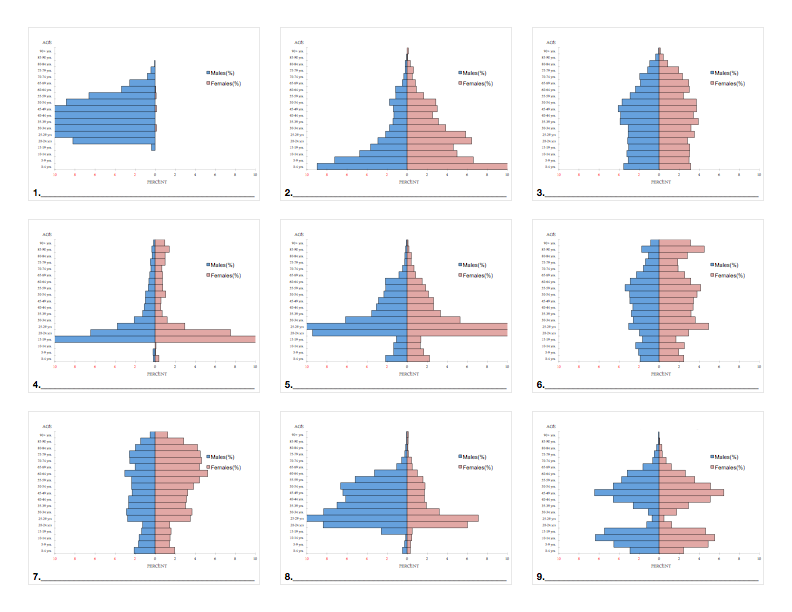 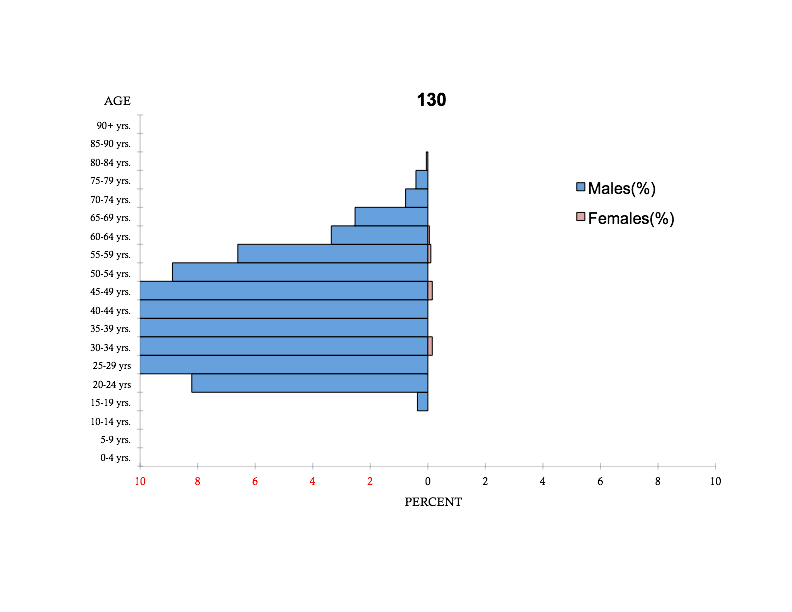 1._____________________________________________
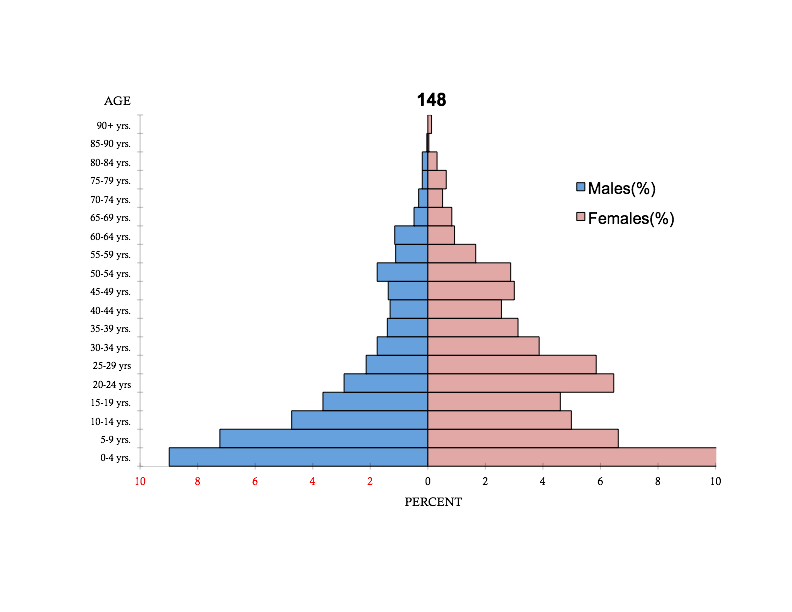 2._____________________________________________
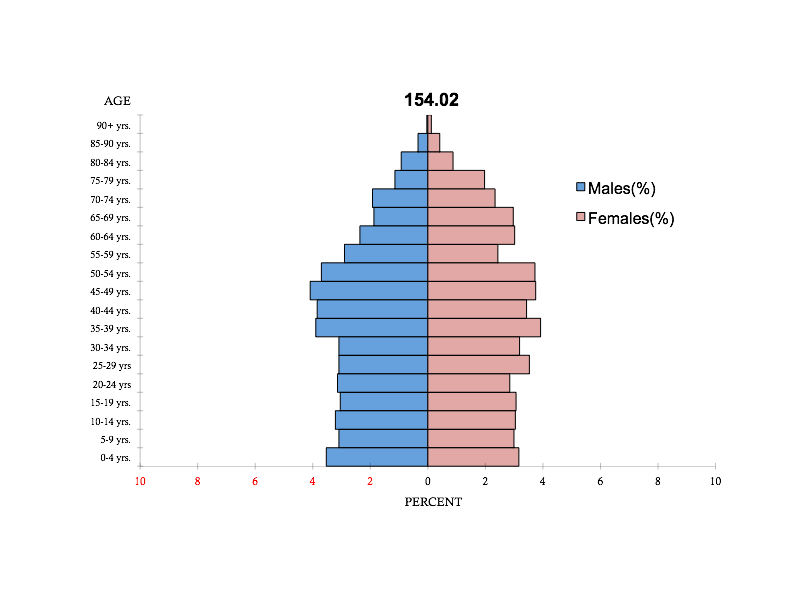 3._____________________________________________
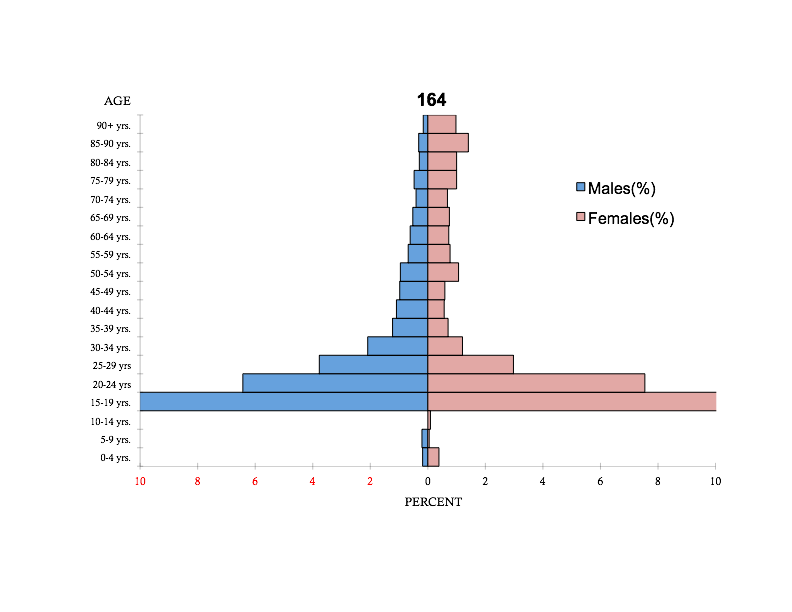 4._____________________________________________
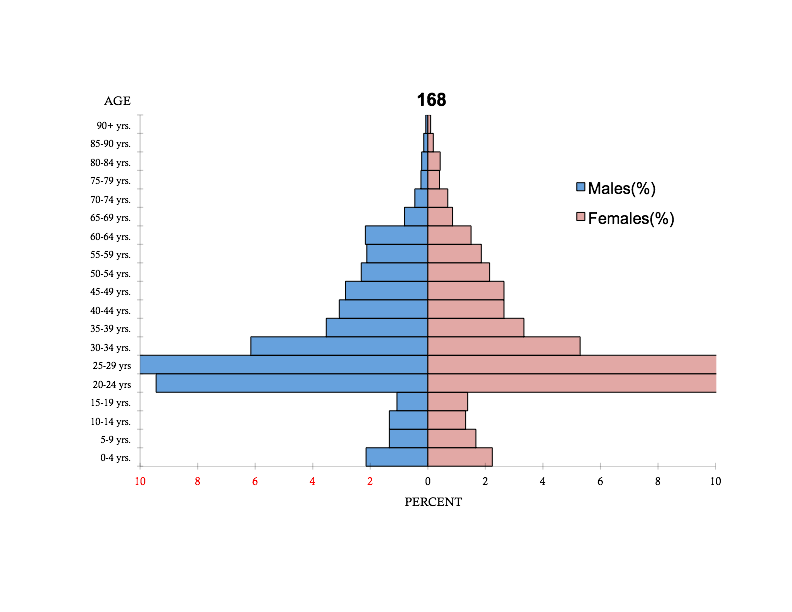 5._____________________________________________
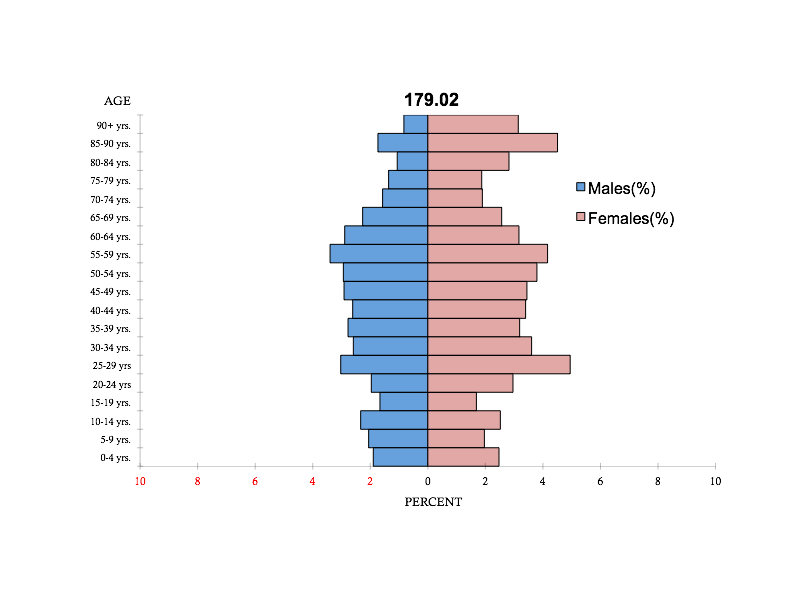 6._____________________________________________
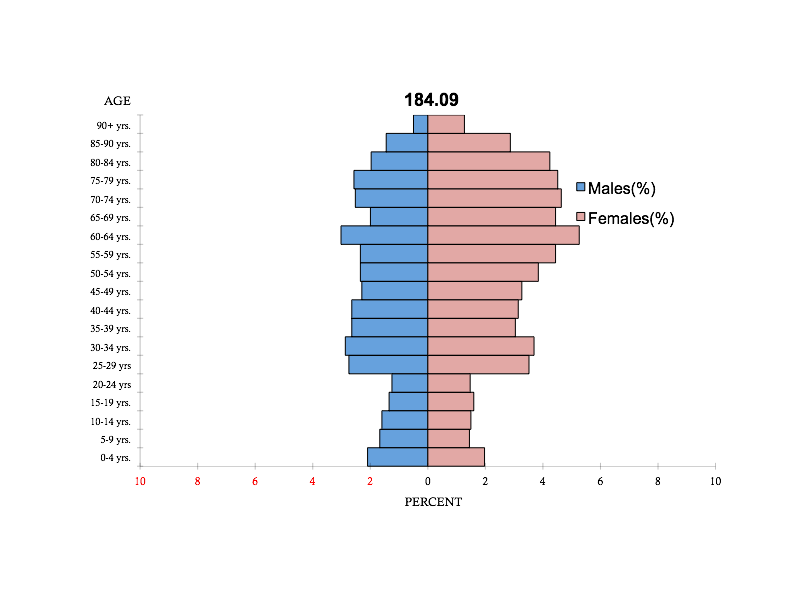 7._____________________________________________
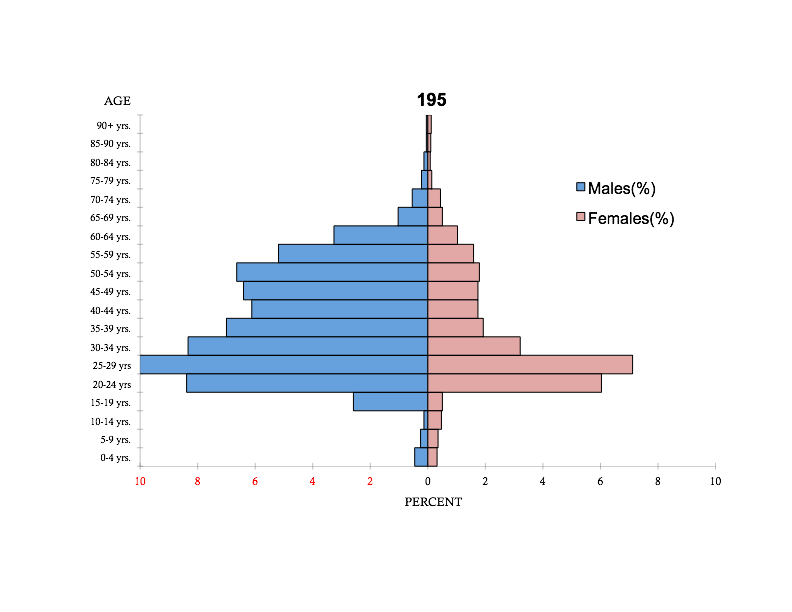 8._____________________________________________
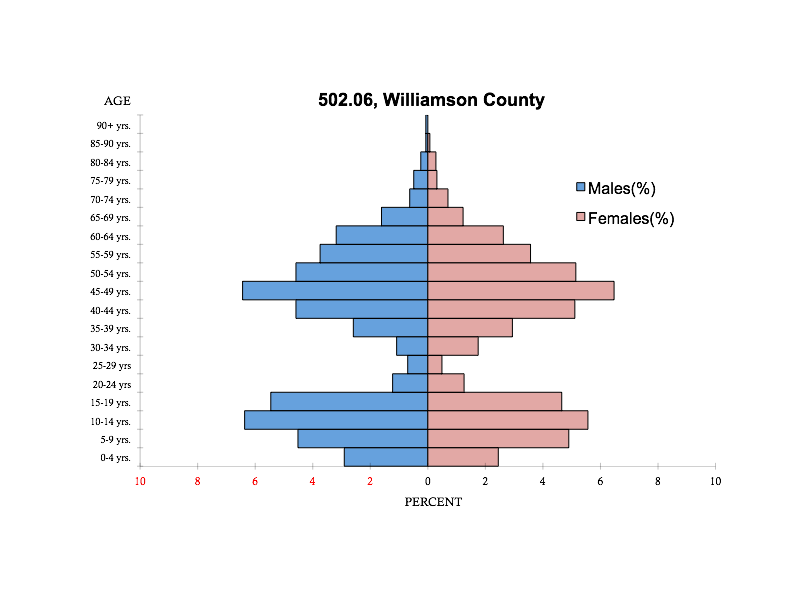 9._____________________________________________
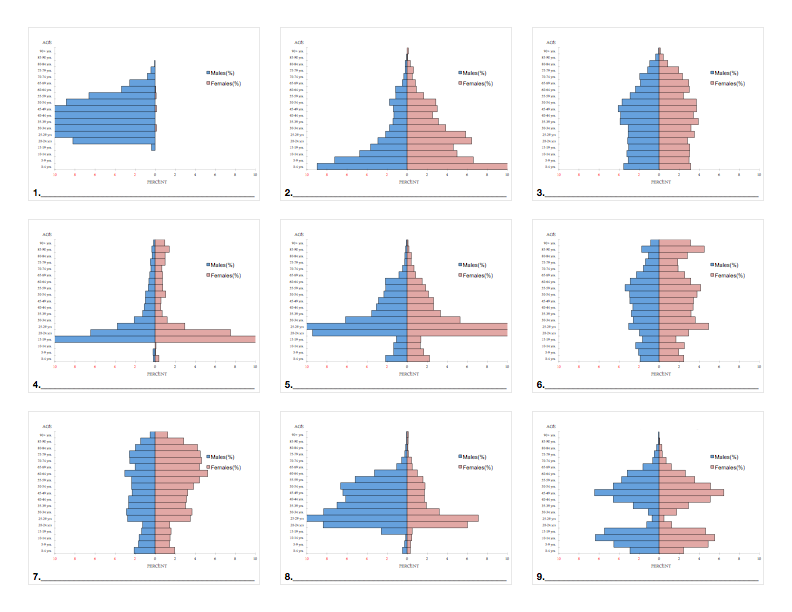 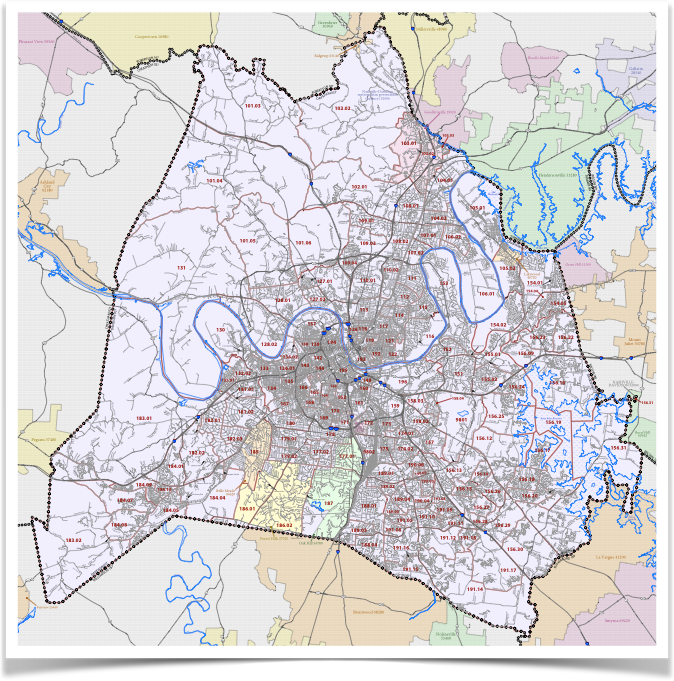 B
H
F
G
C
D
A
E
I
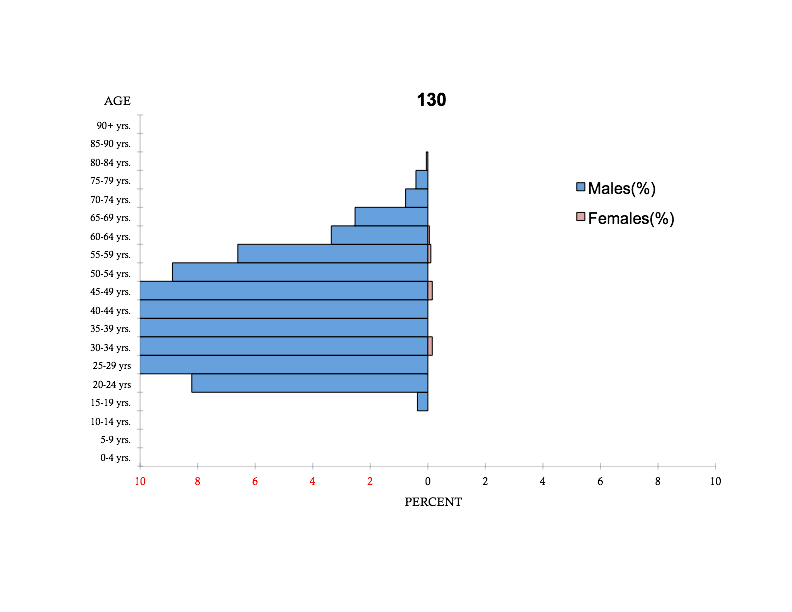 1._____________________________________________
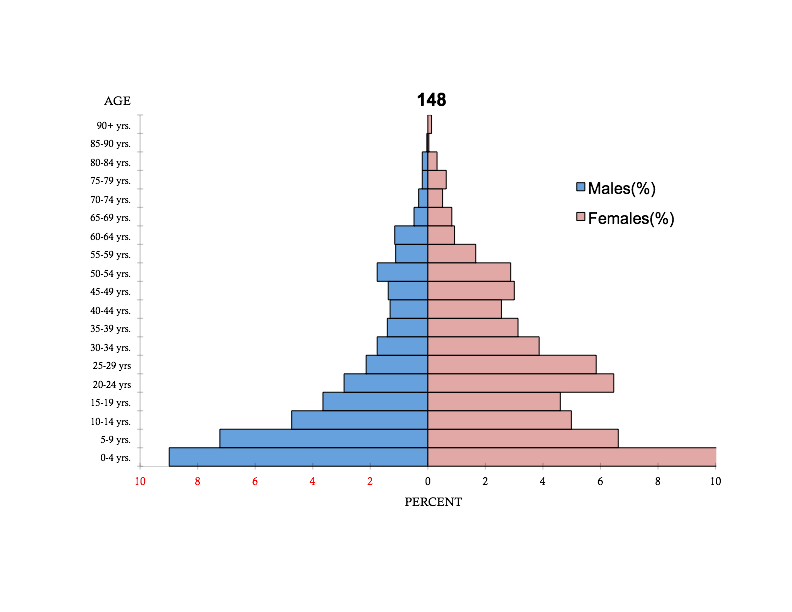 2._____________________________________________
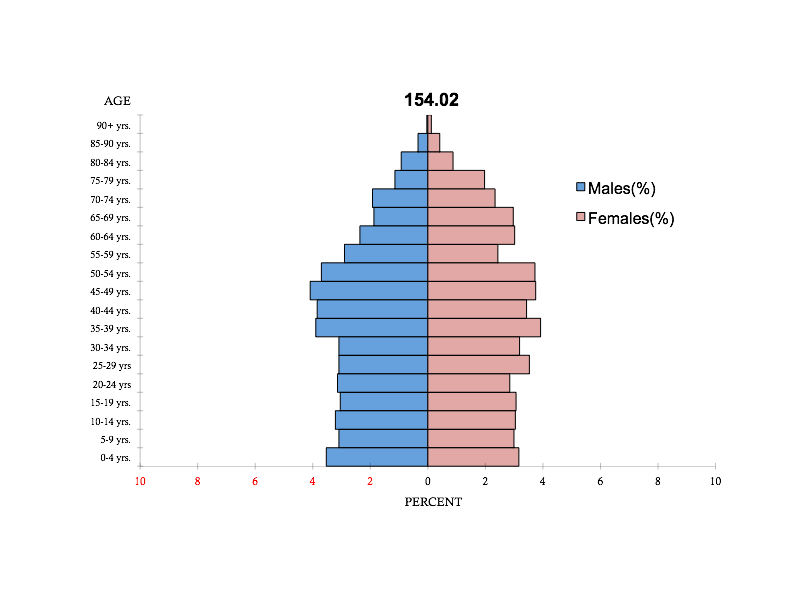 3._____________________________________________
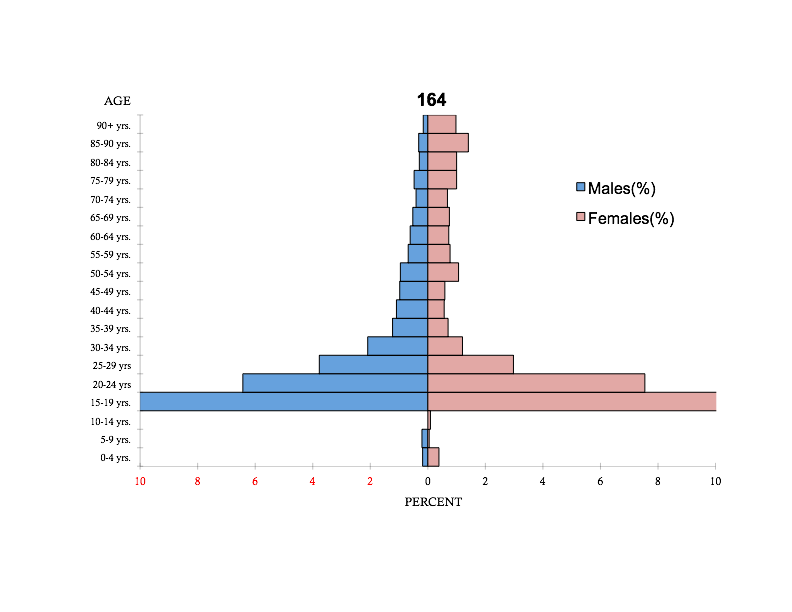 4._____________________________________________
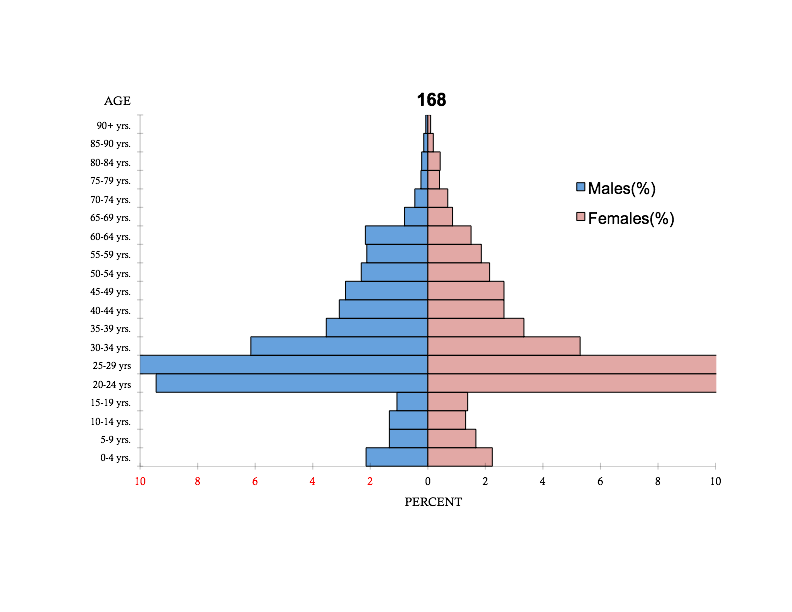 5._____________________________________________
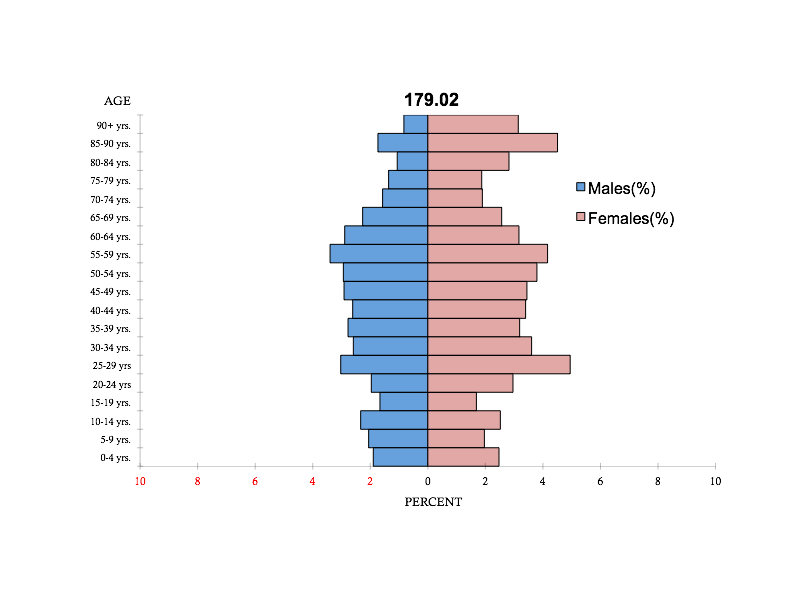 6._____________________________________________
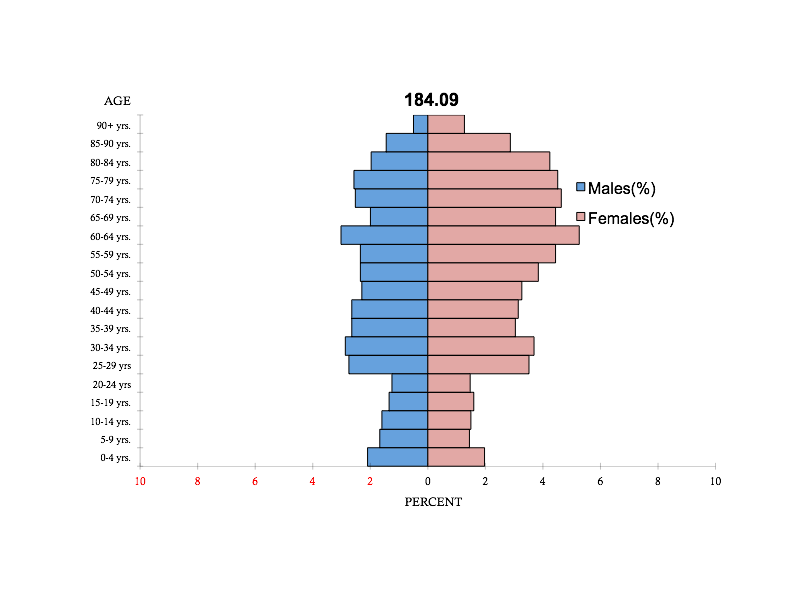 7._____________________________________________
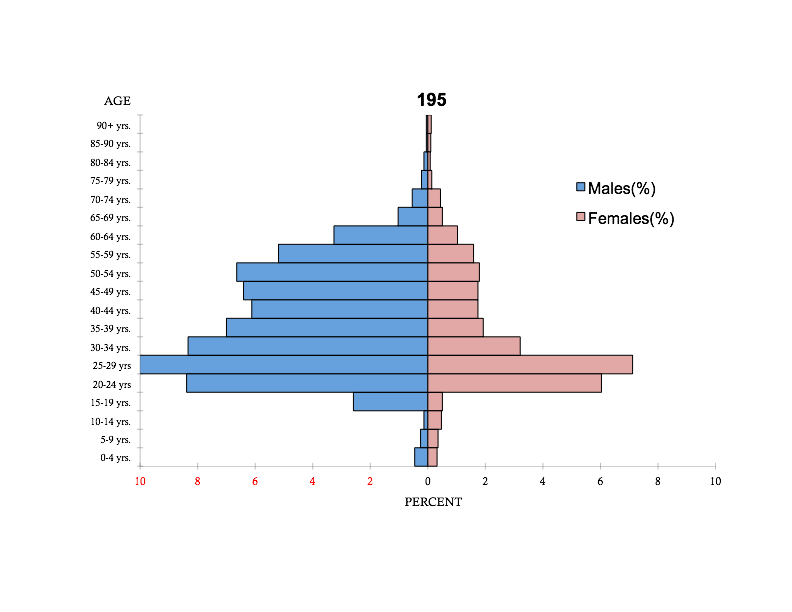 8._____________________________________________
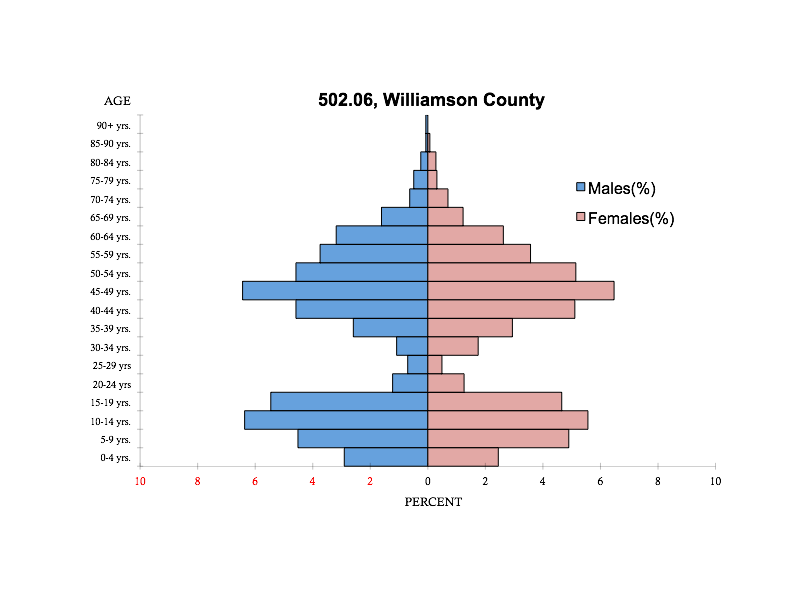 9._____________________________________________
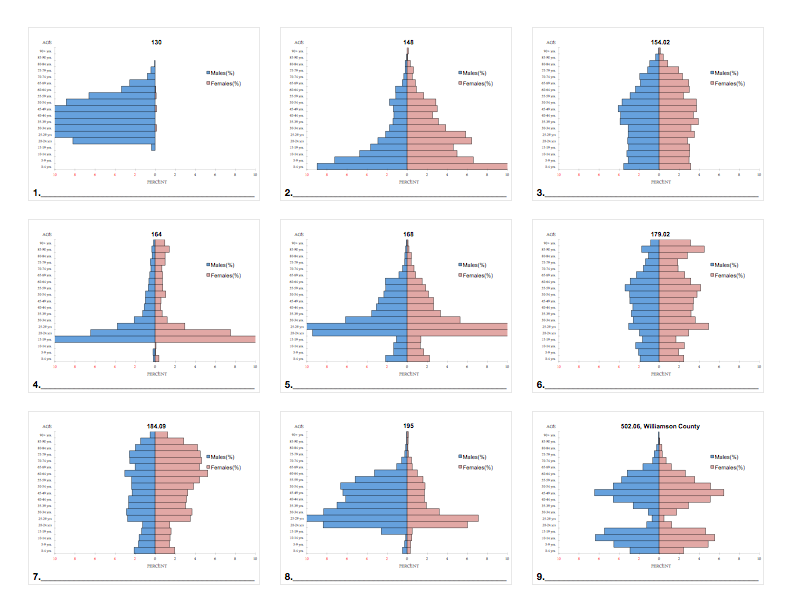